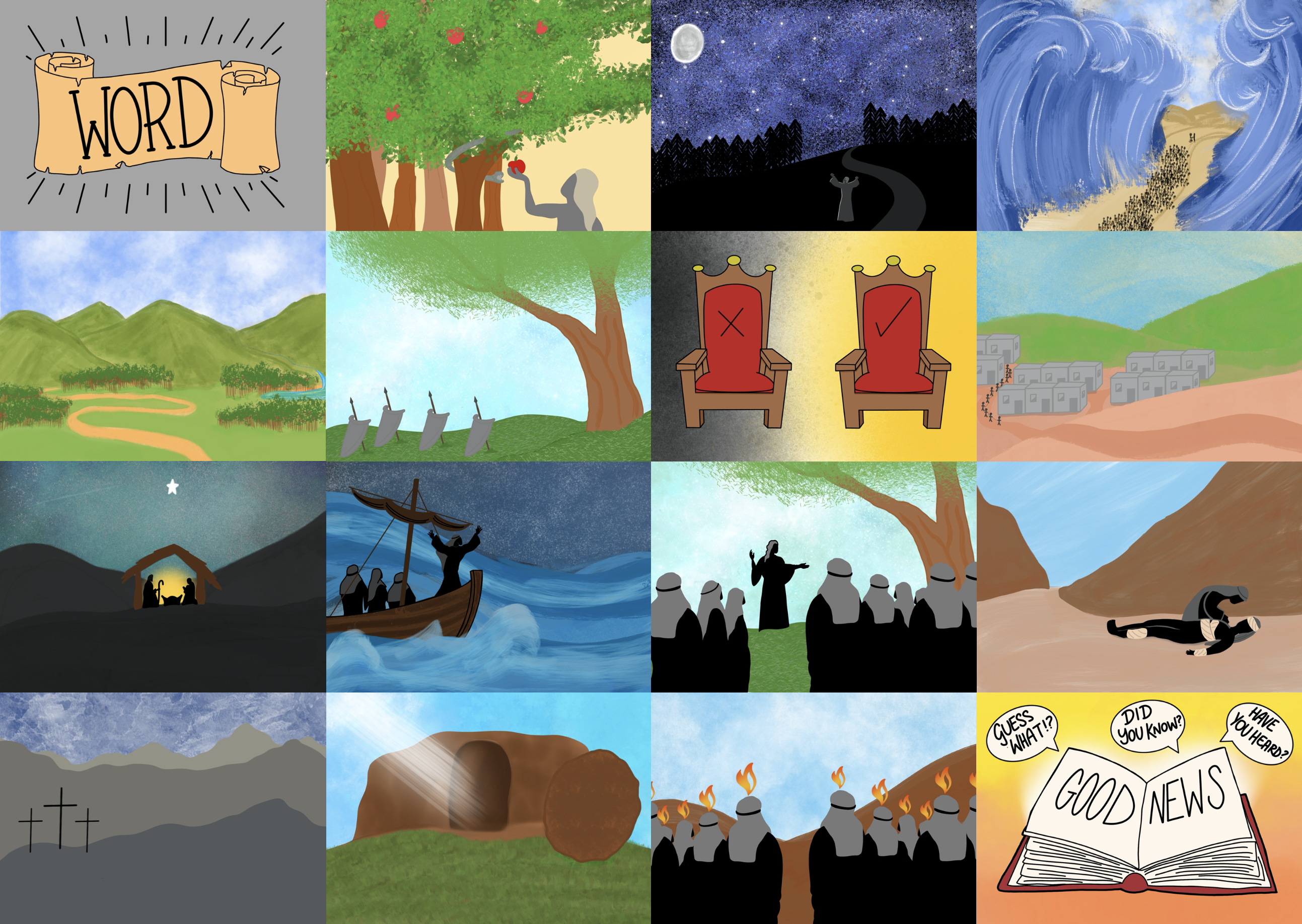 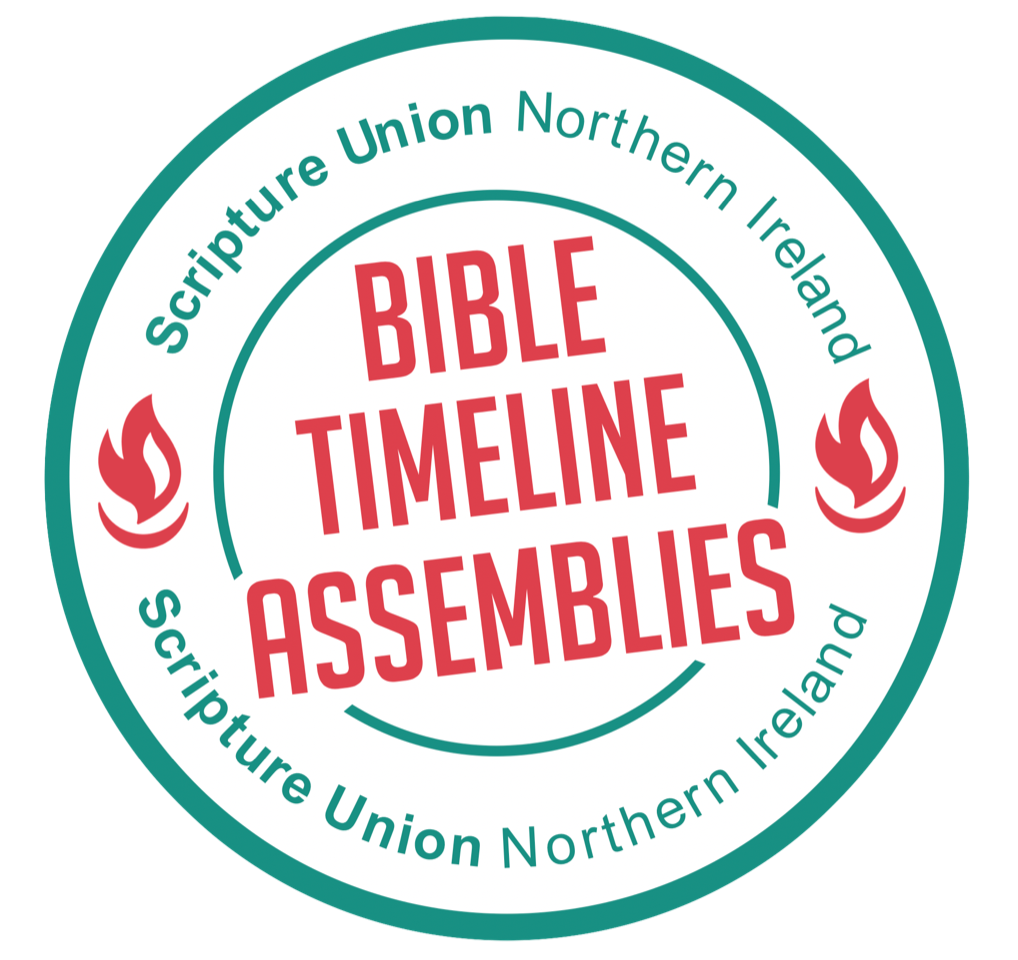 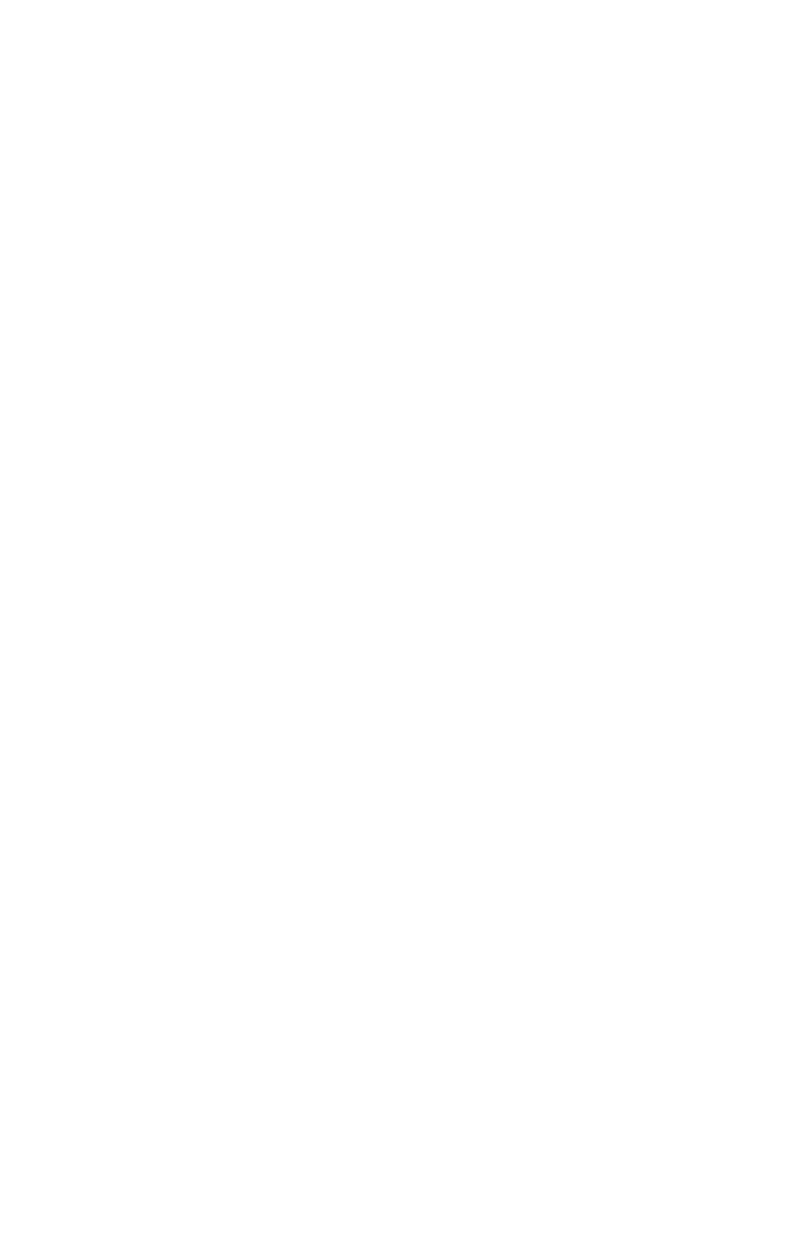 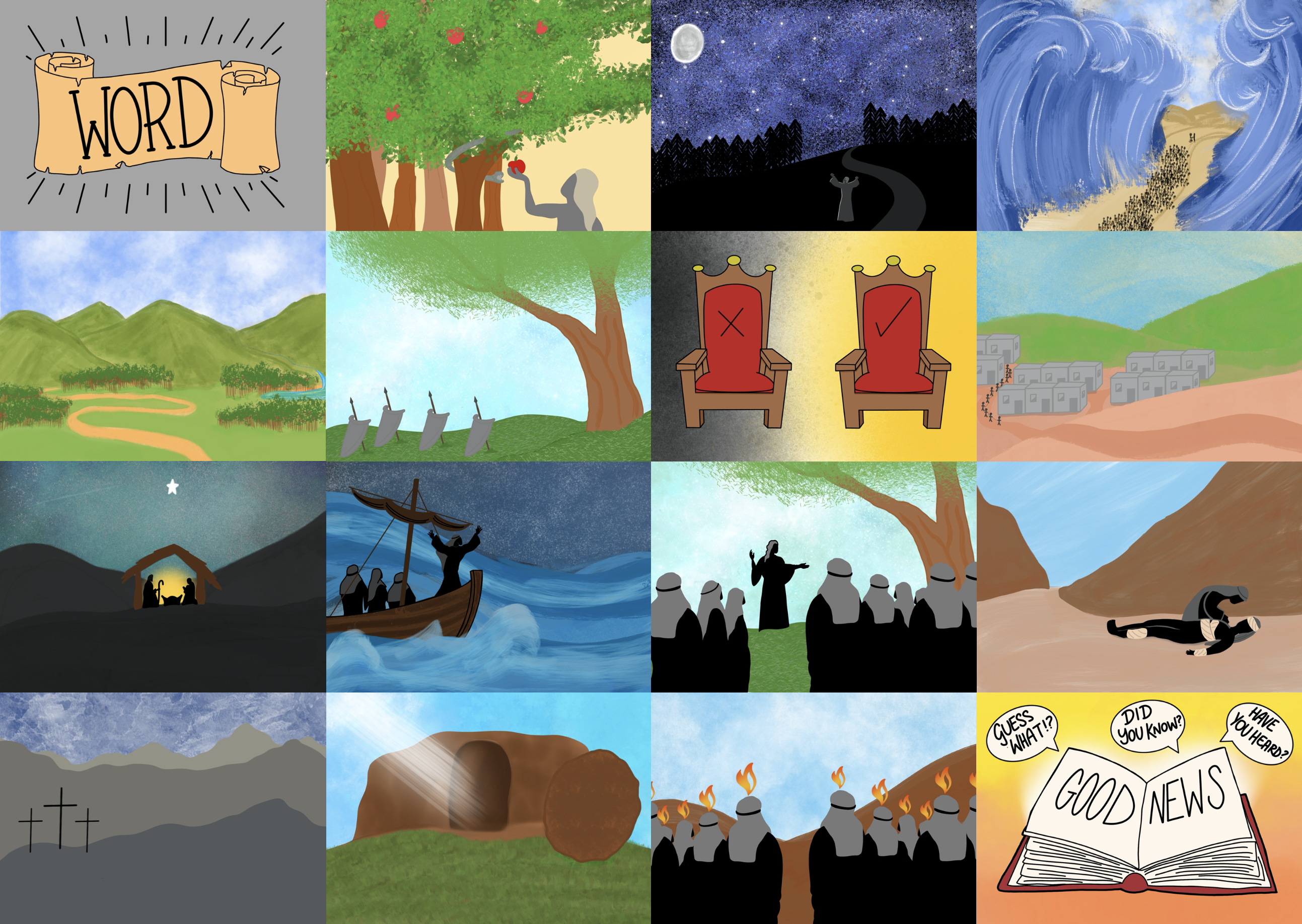 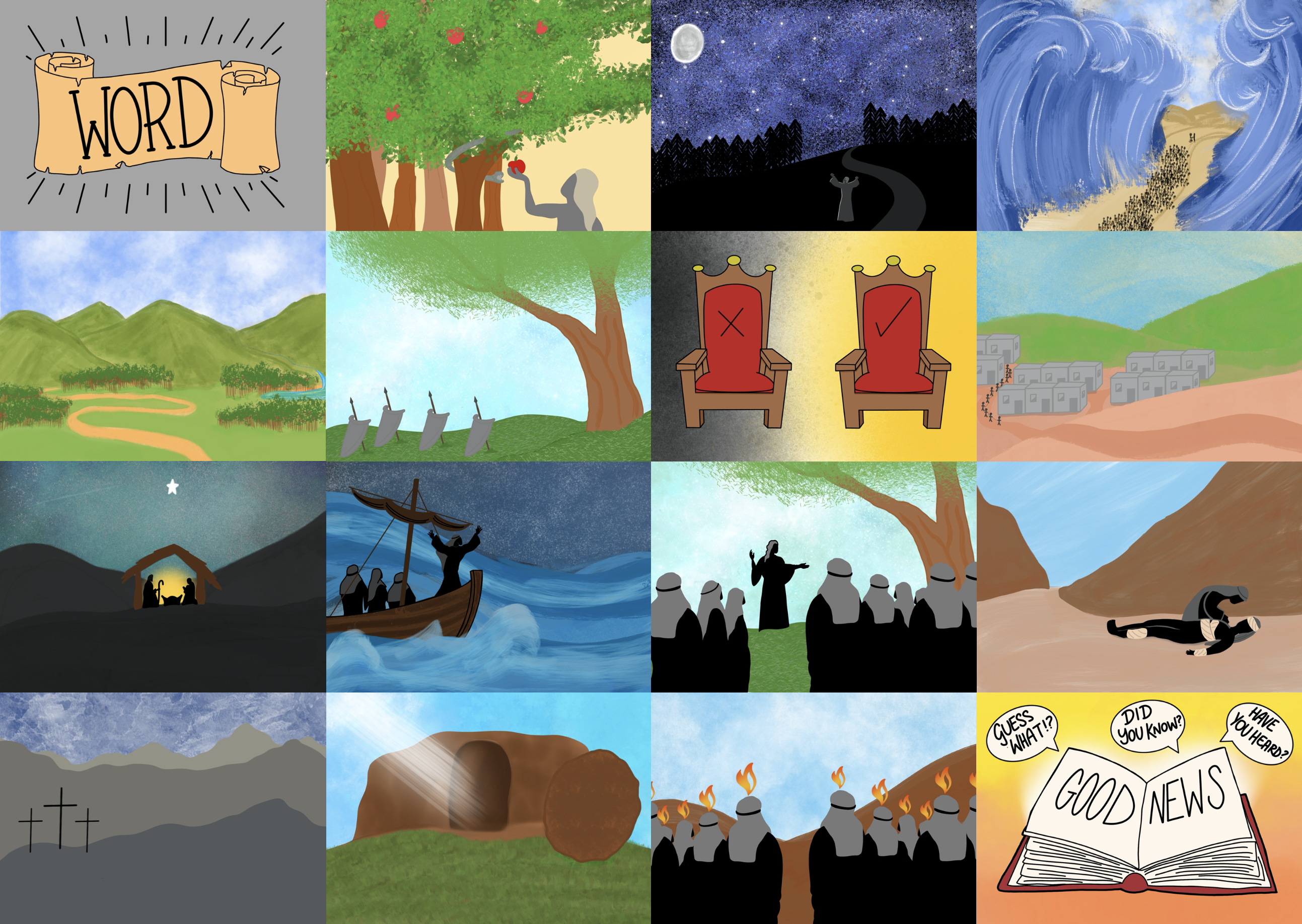 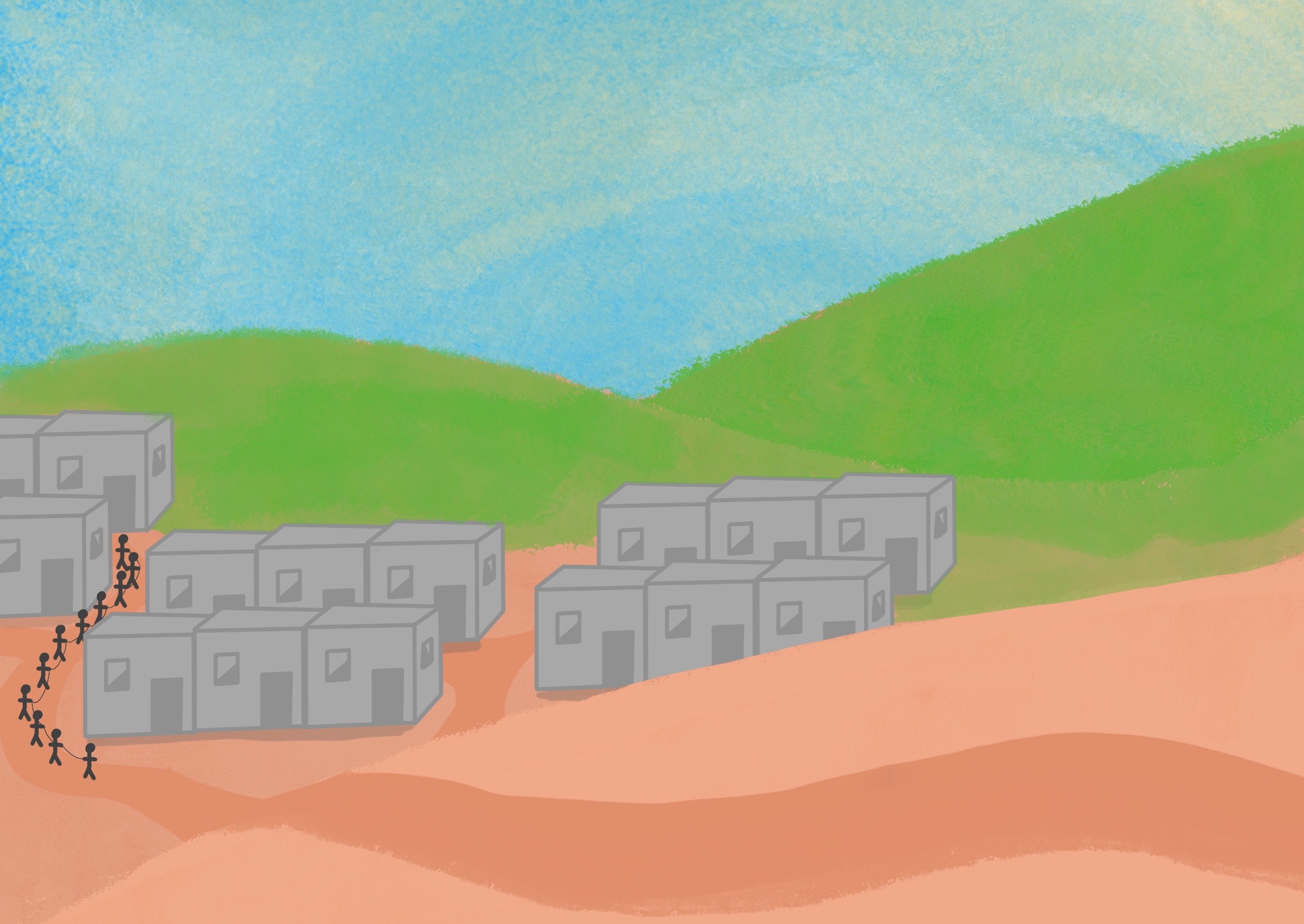 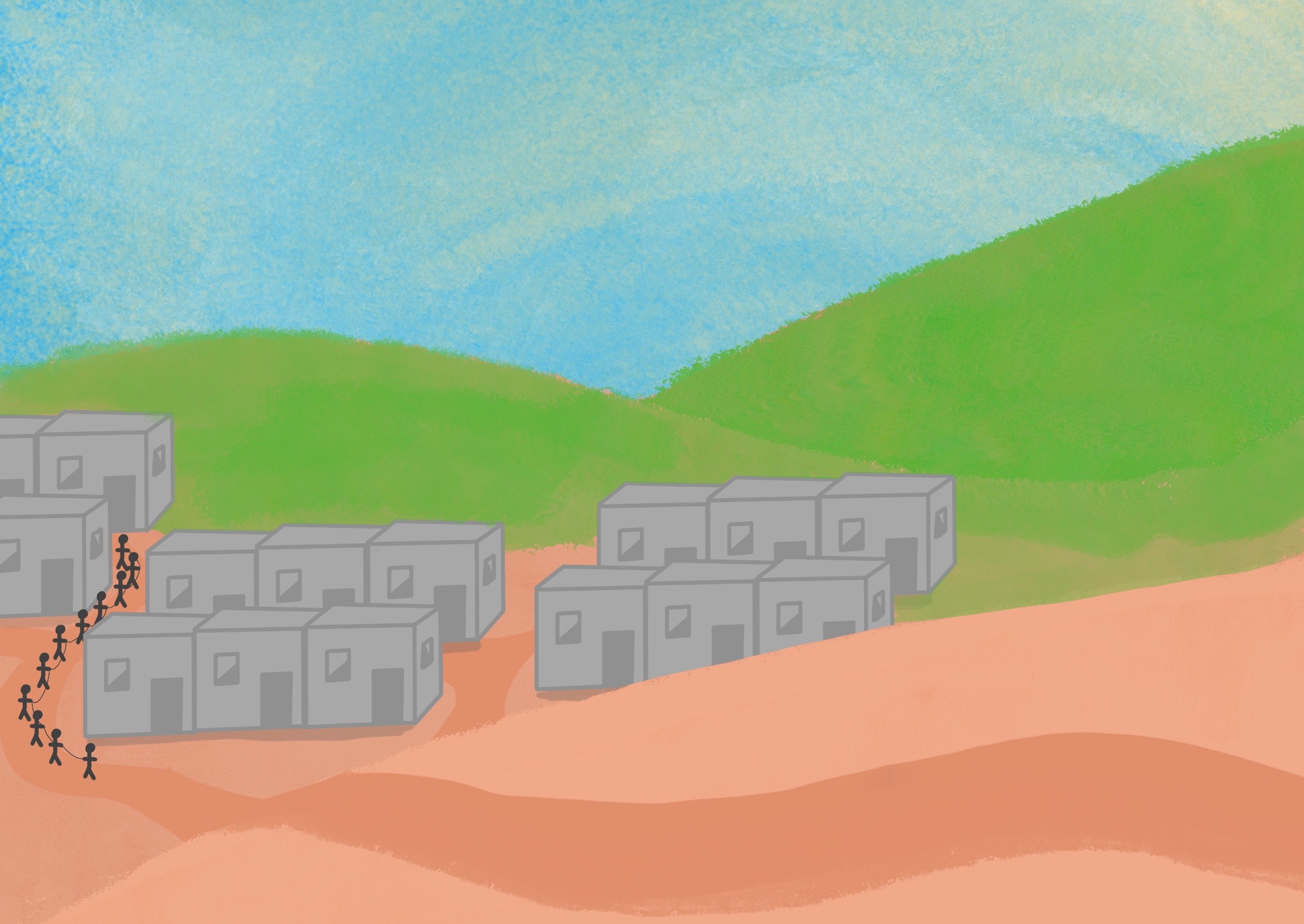 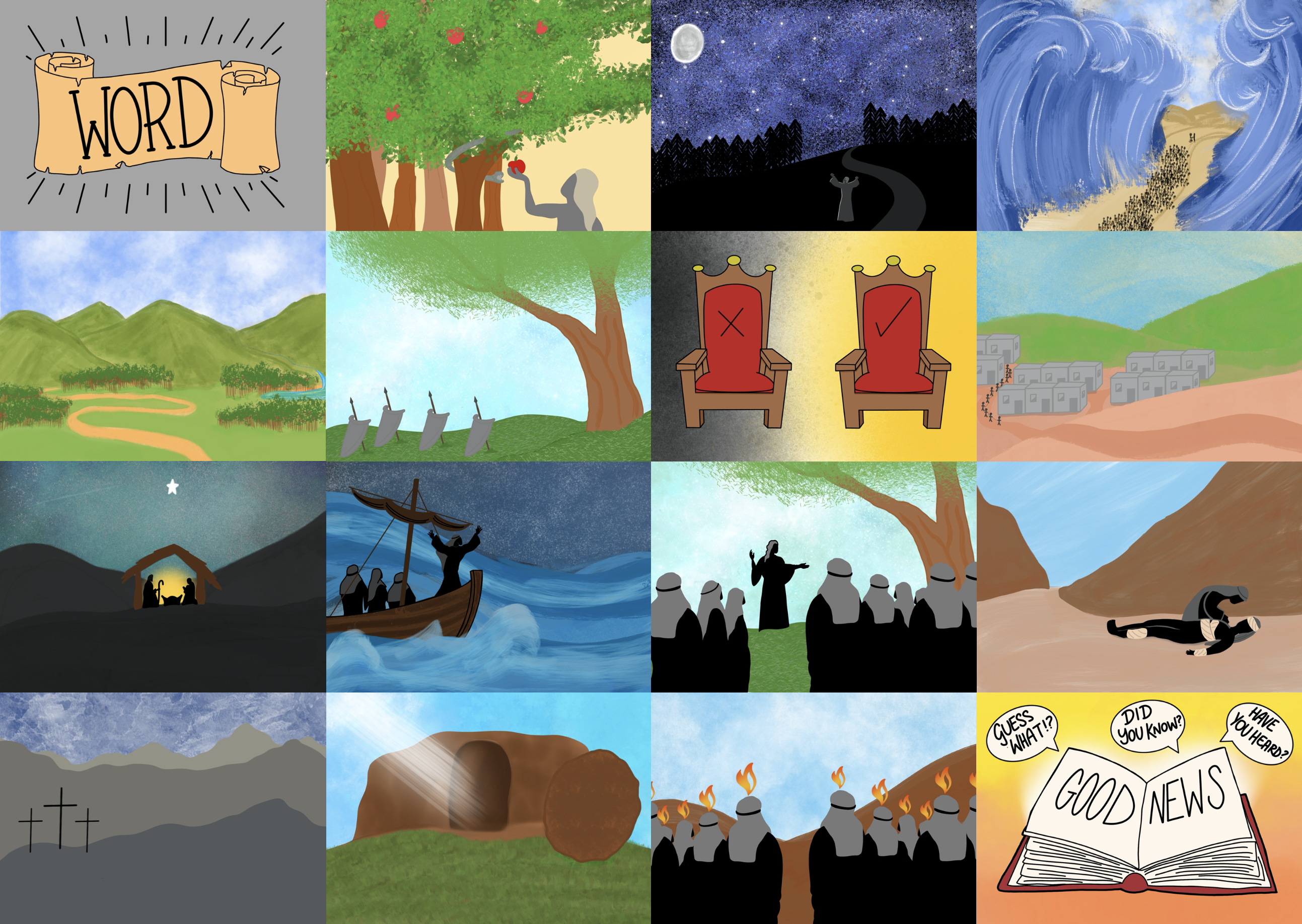 Their enemies came,  took God’s people away,
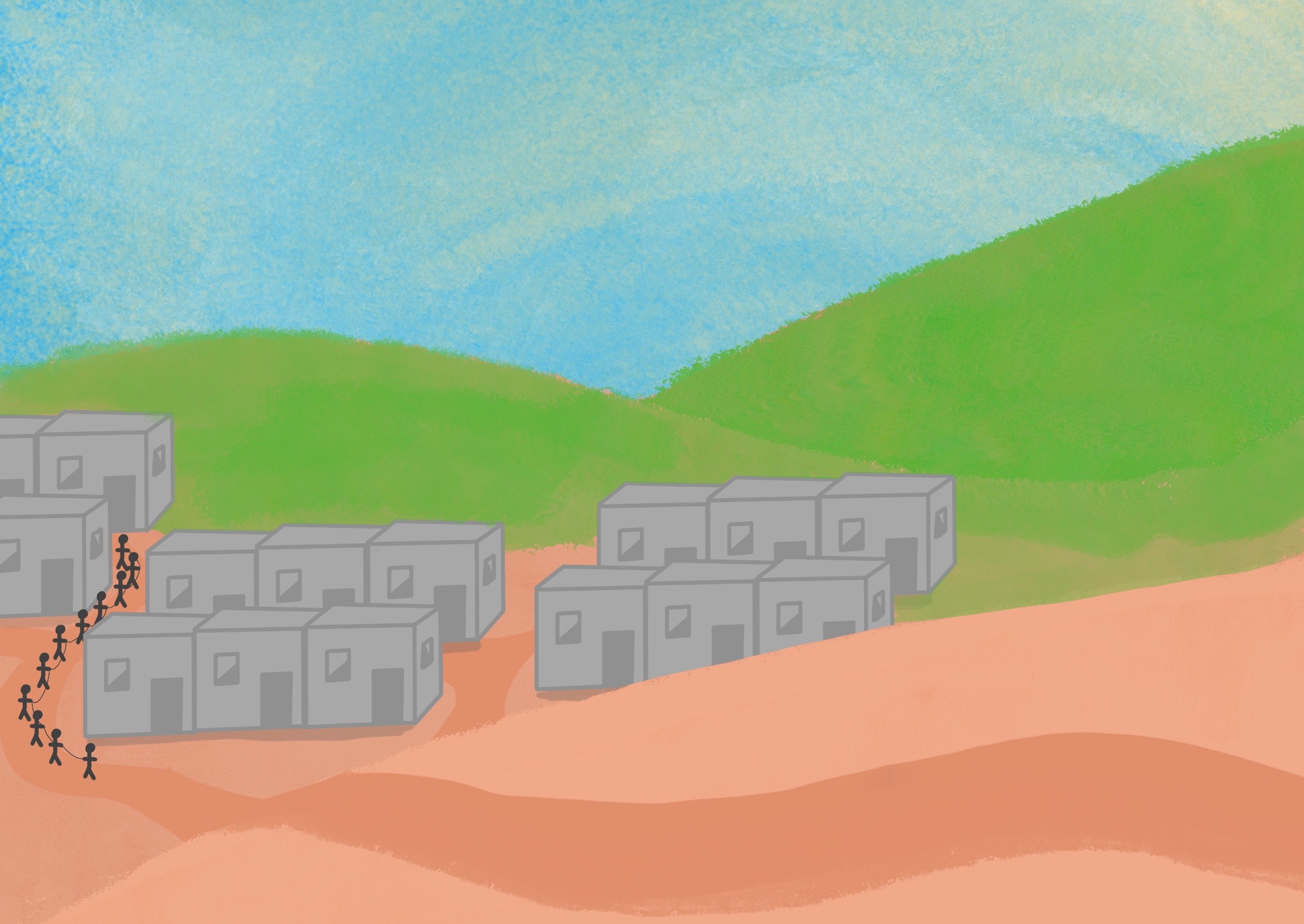 God says, ‘I am the true and living God’
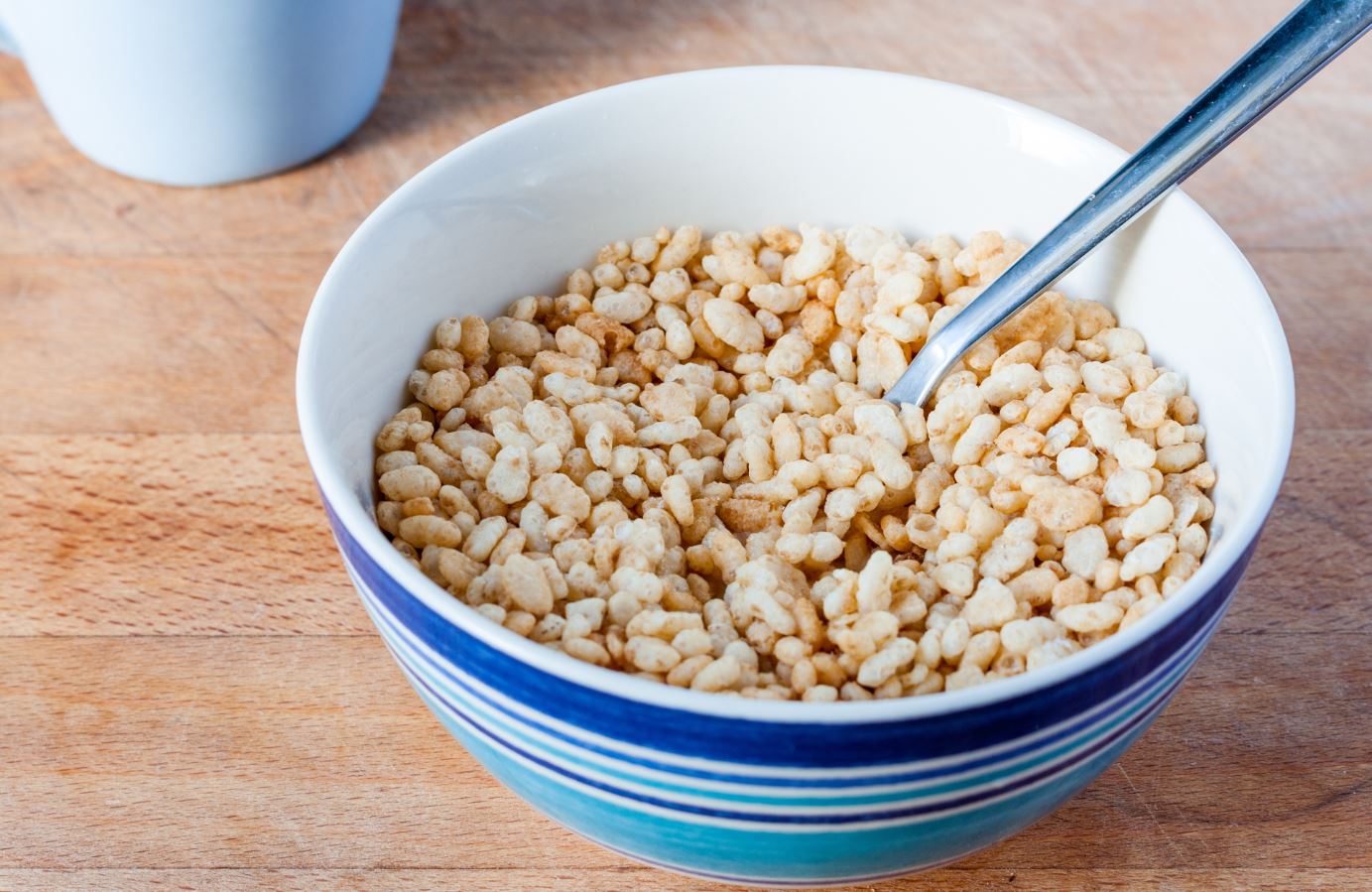 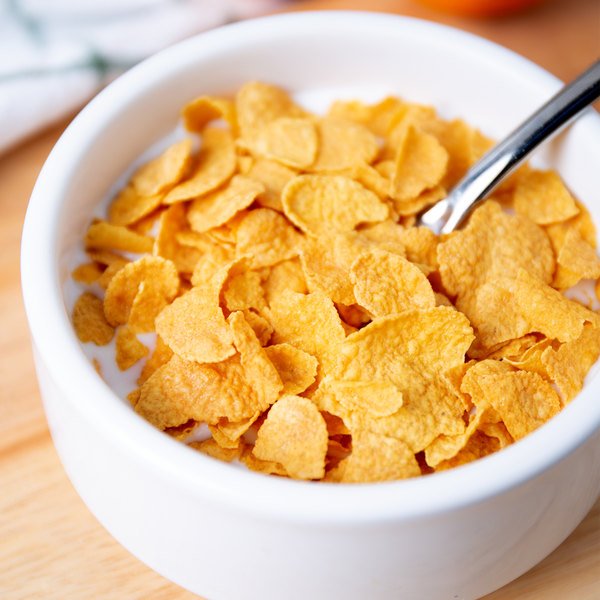 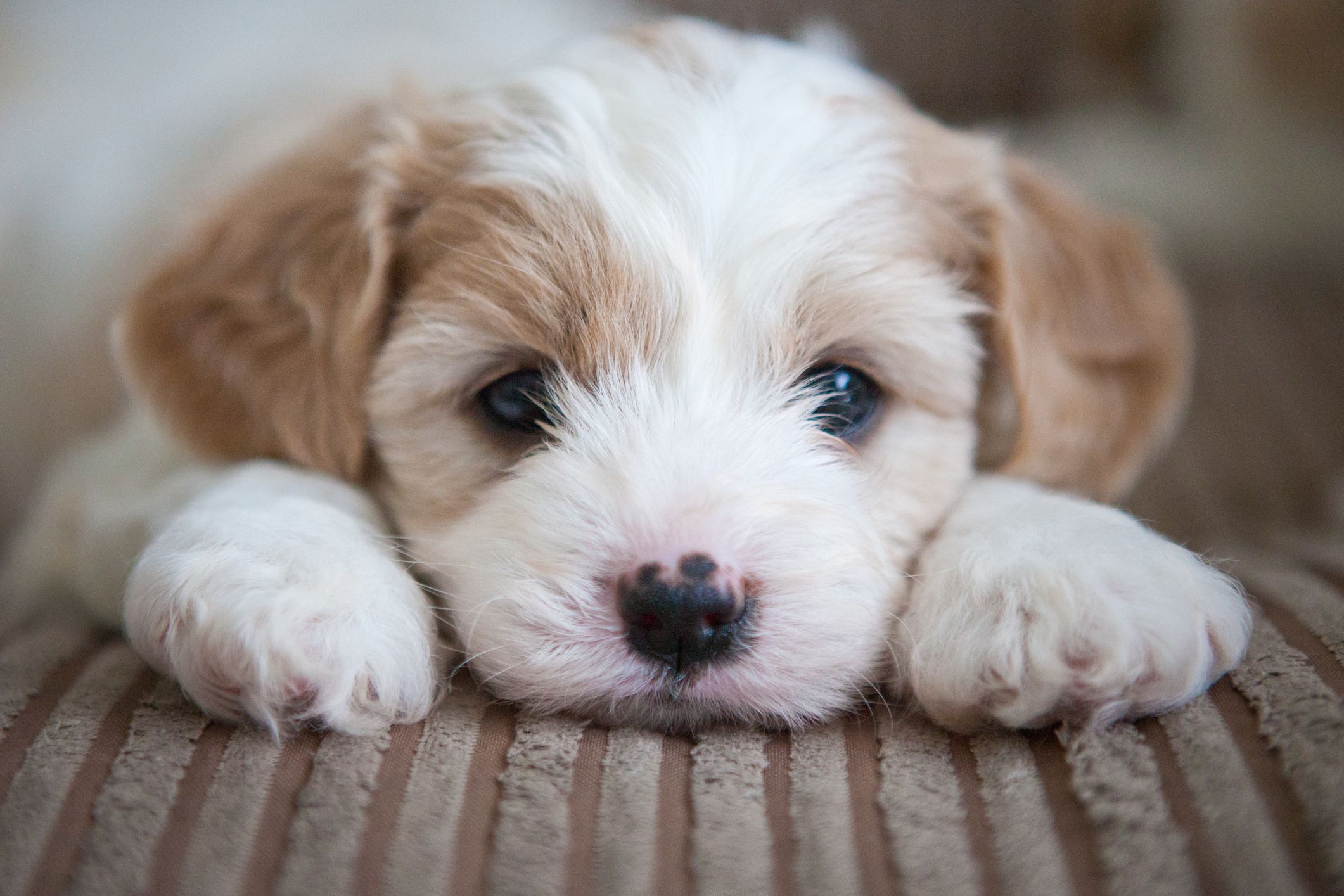 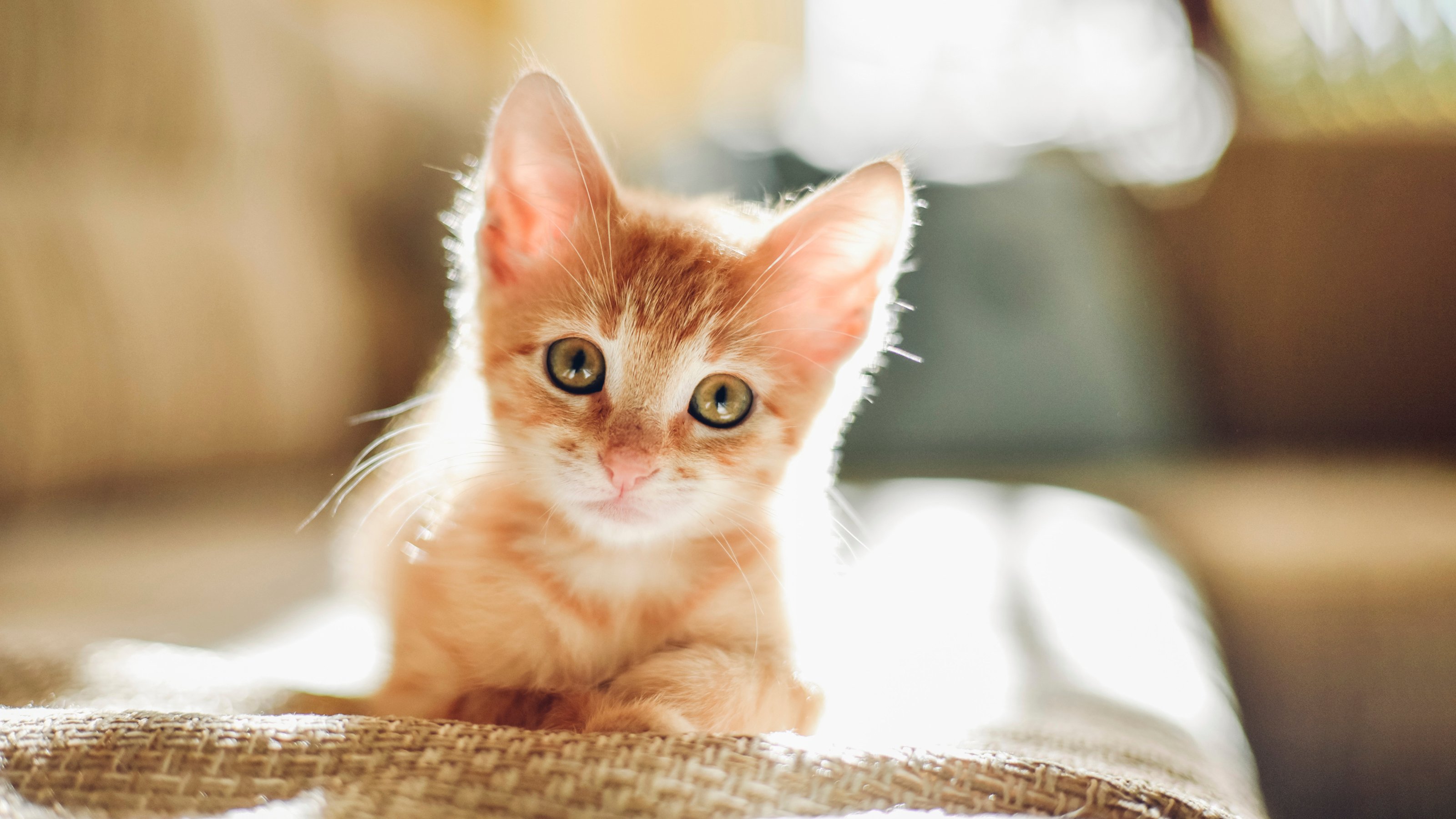 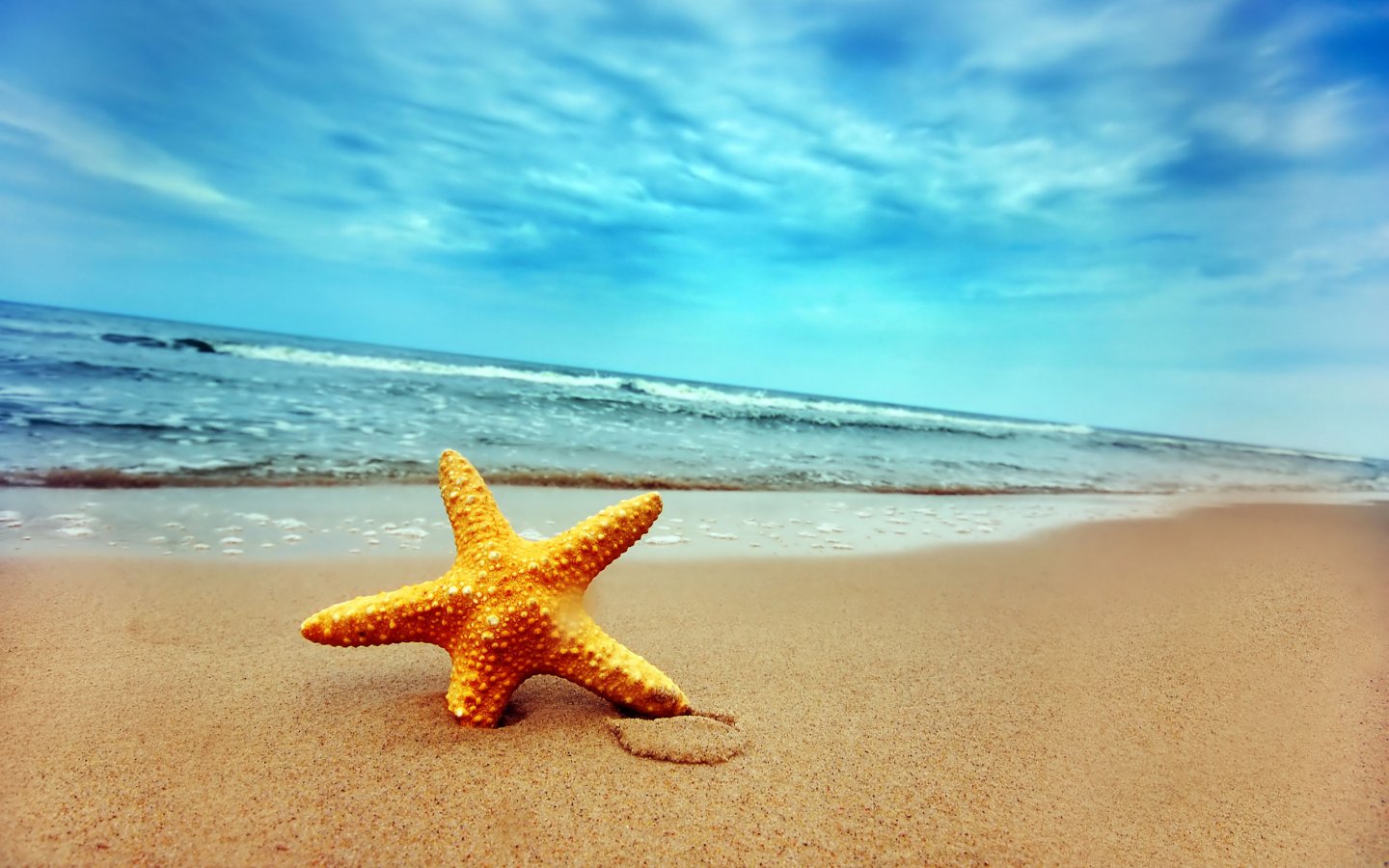 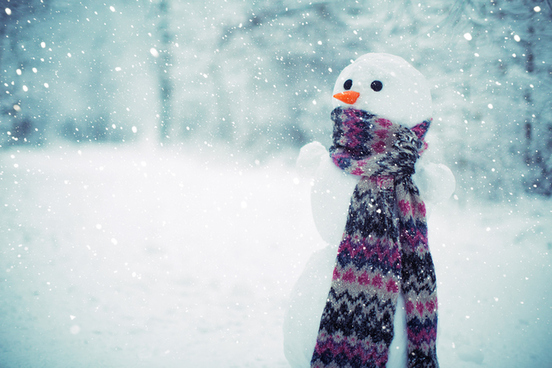 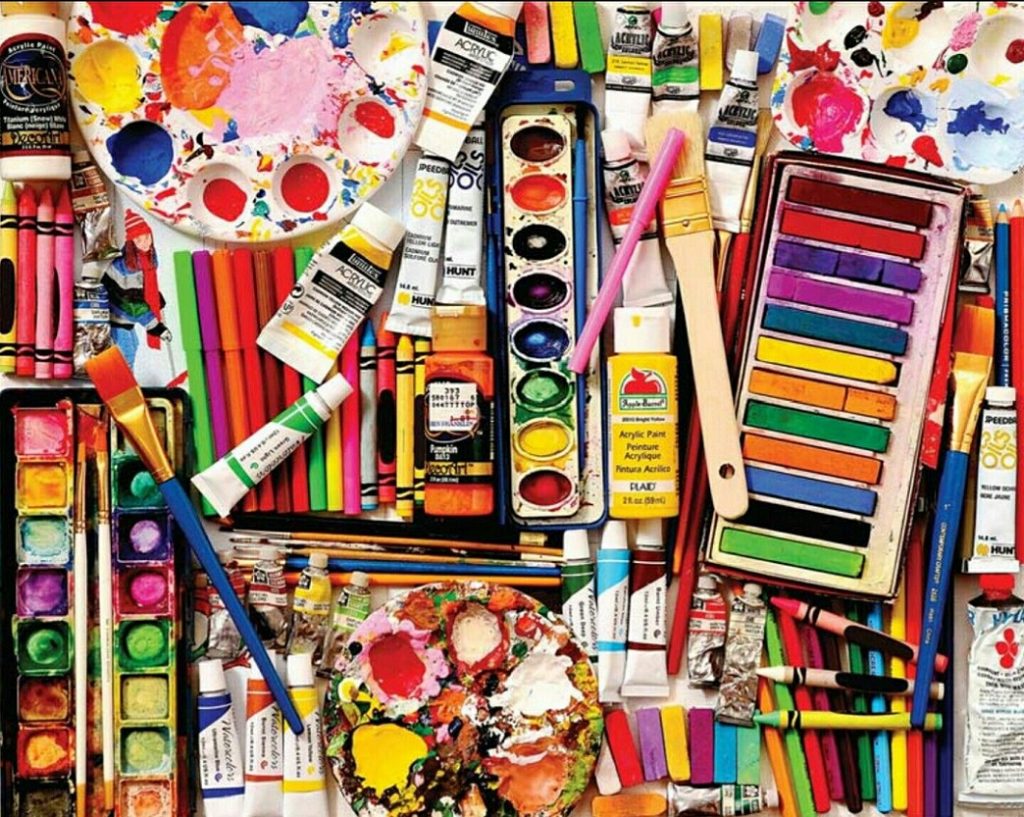 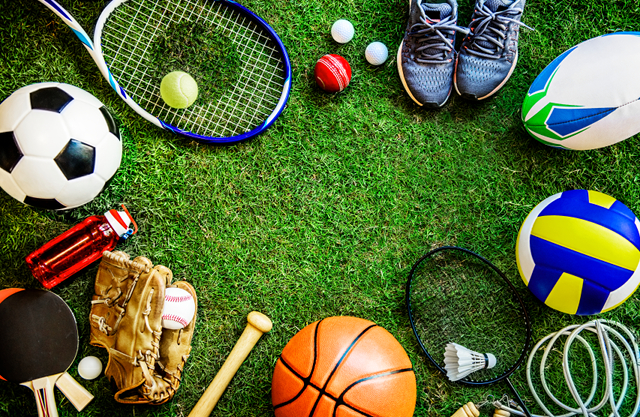 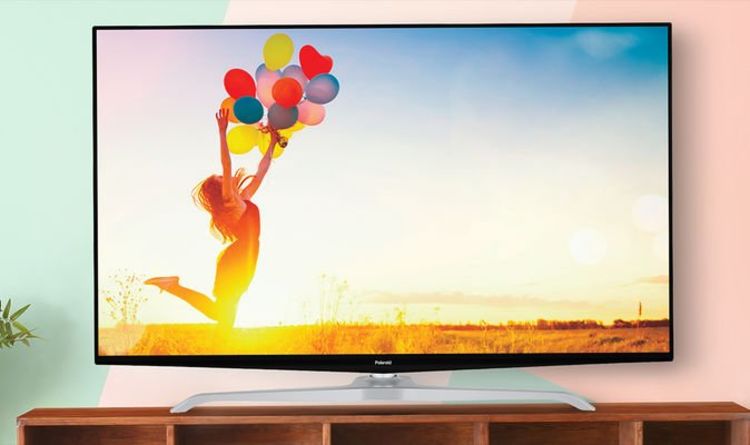 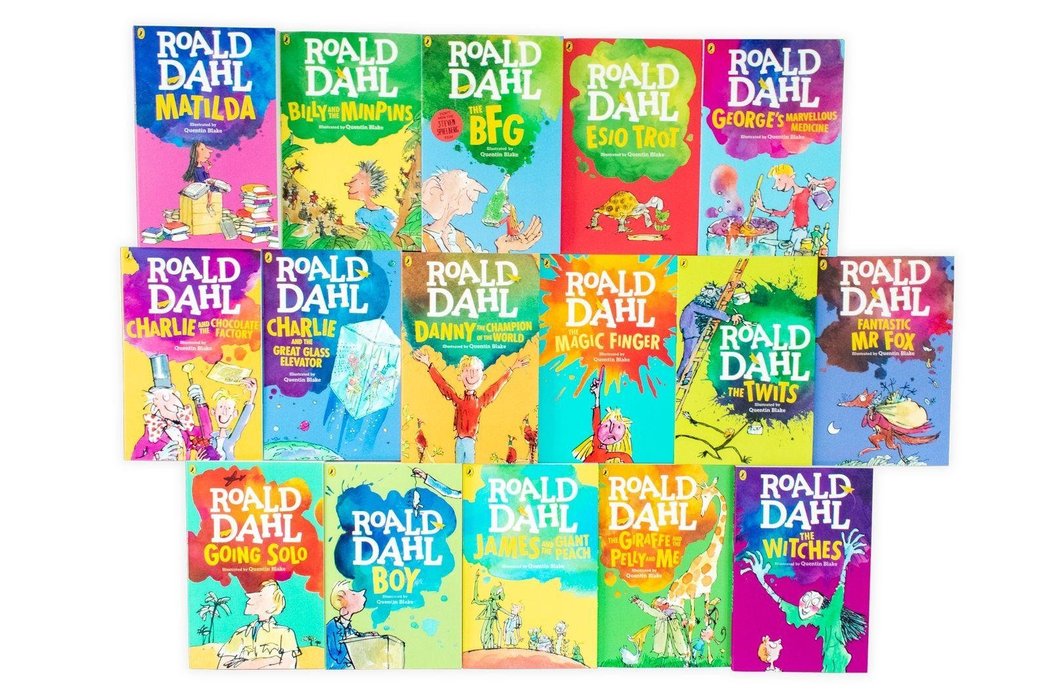 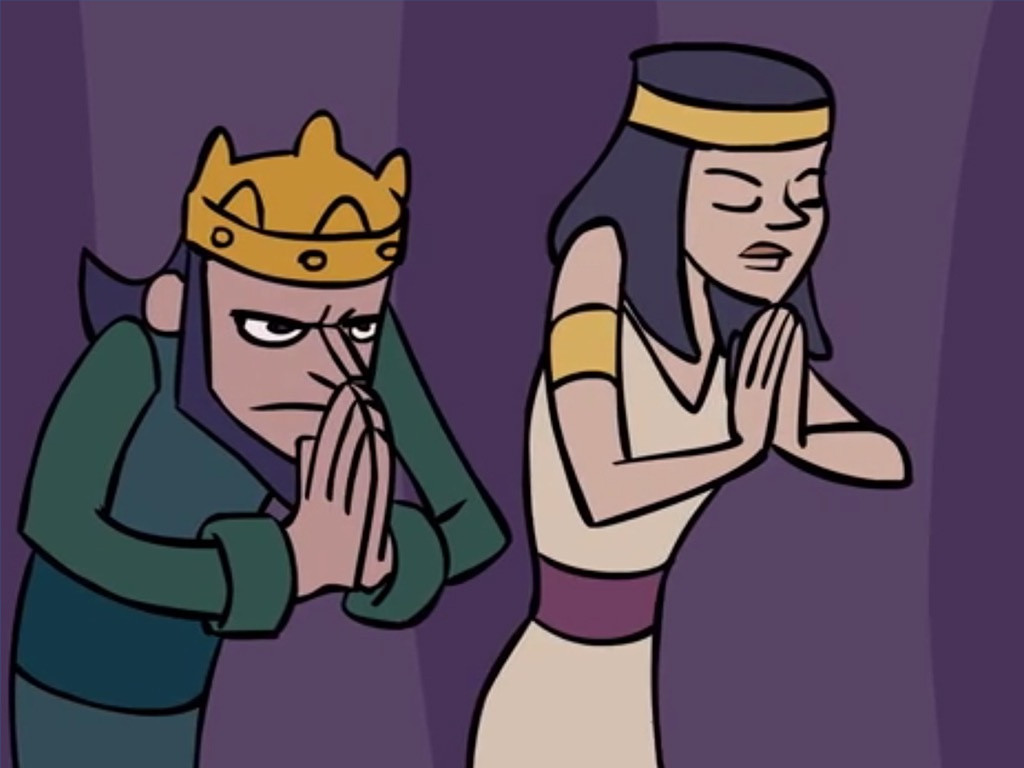 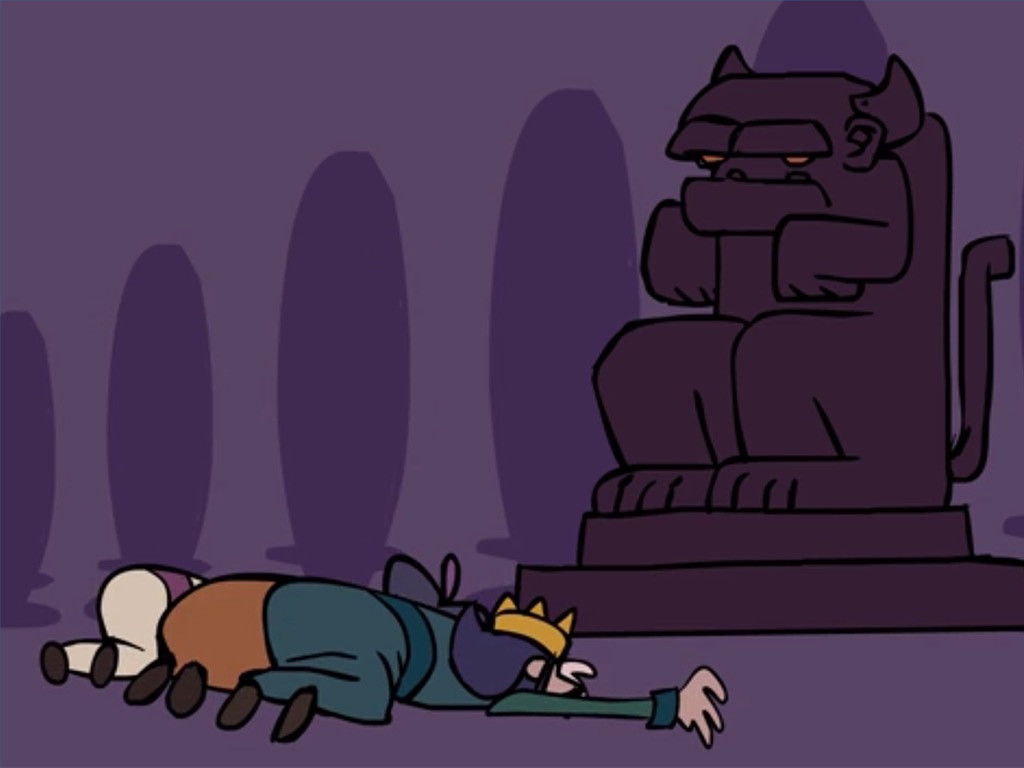 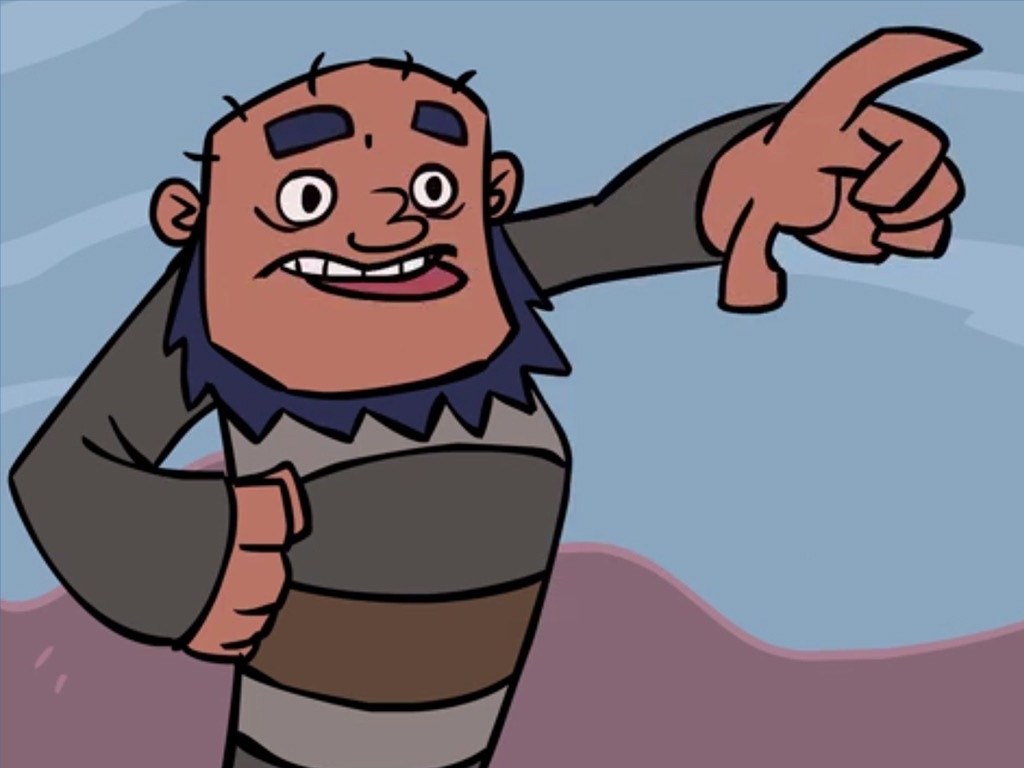 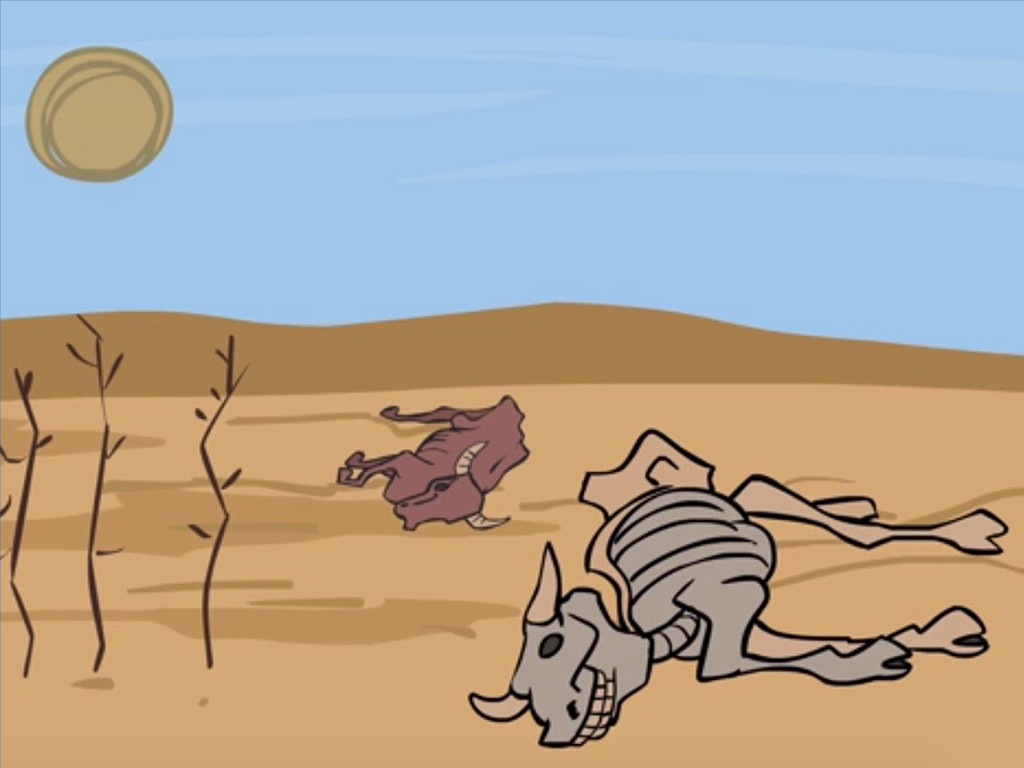 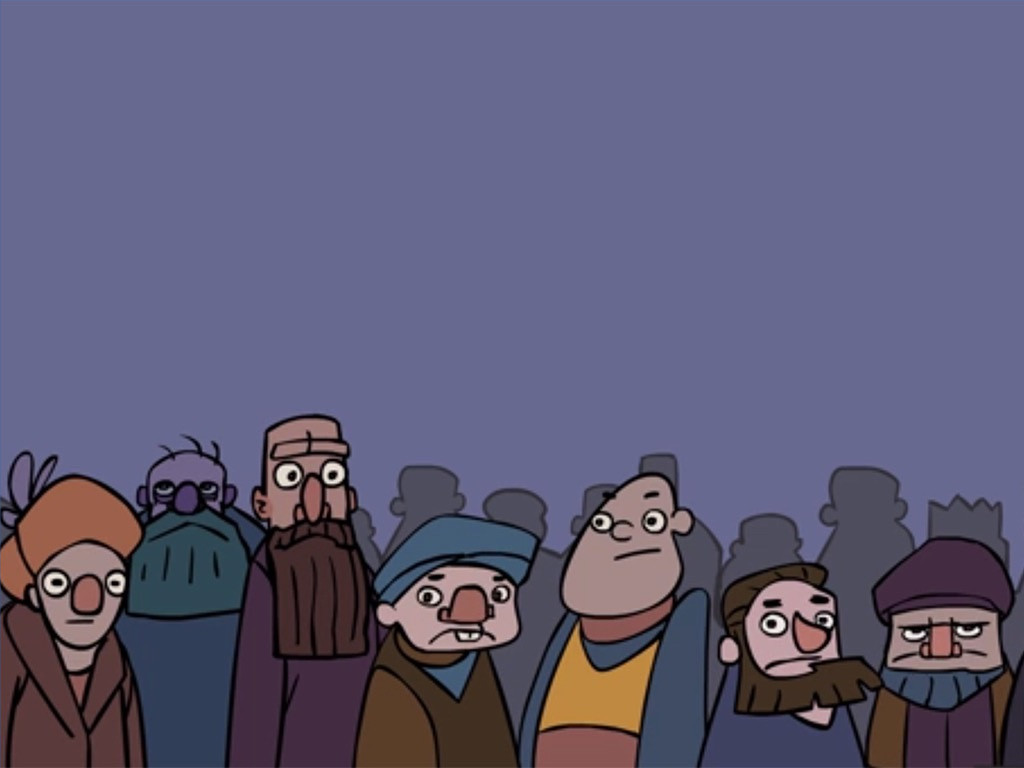 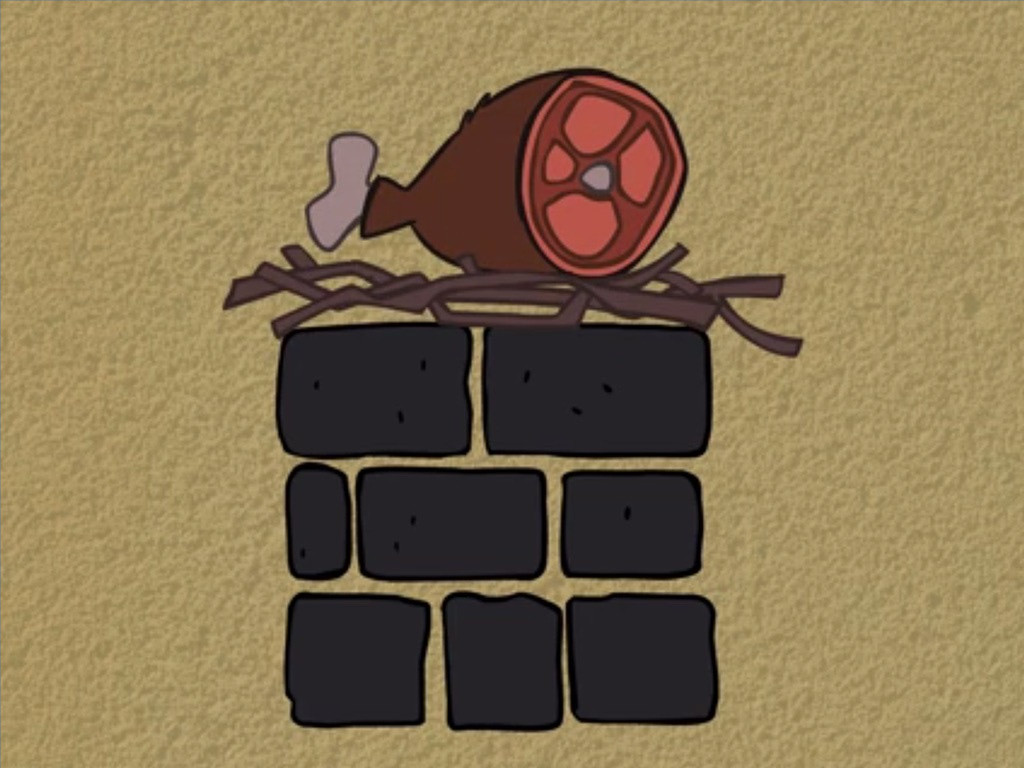 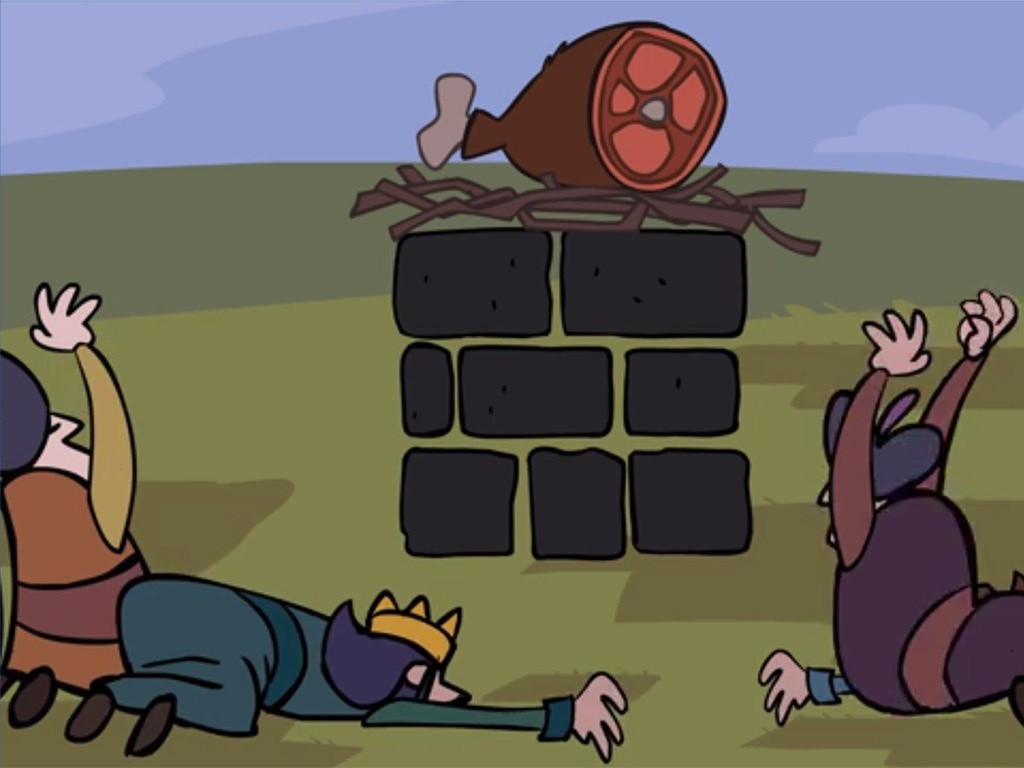 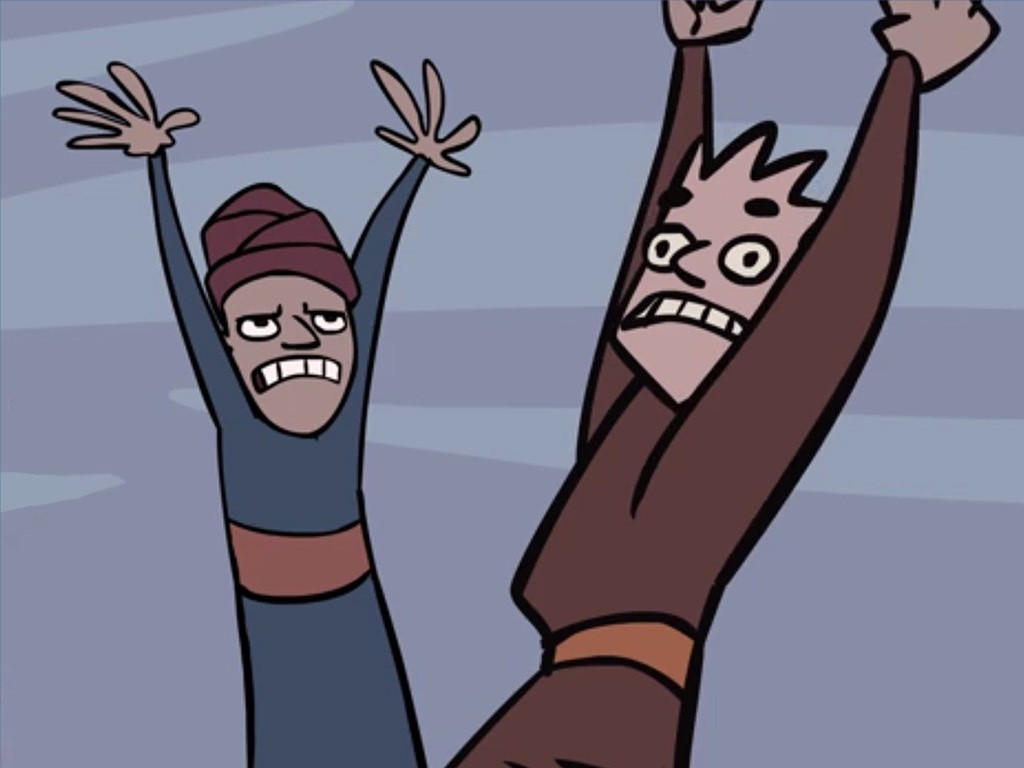 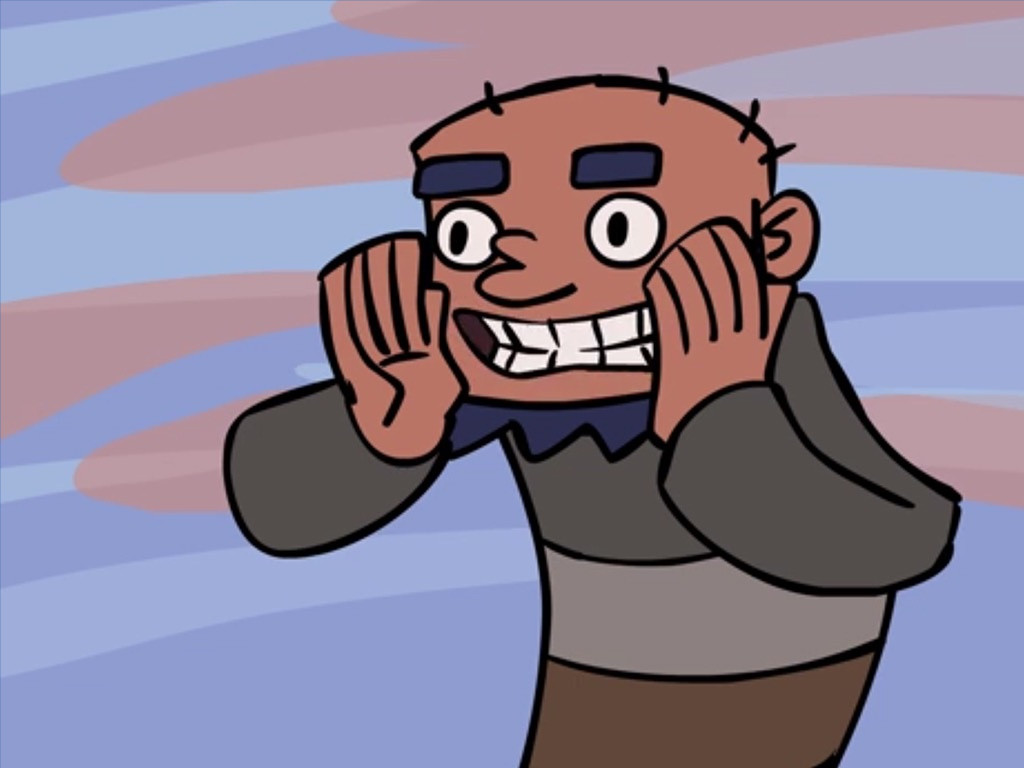 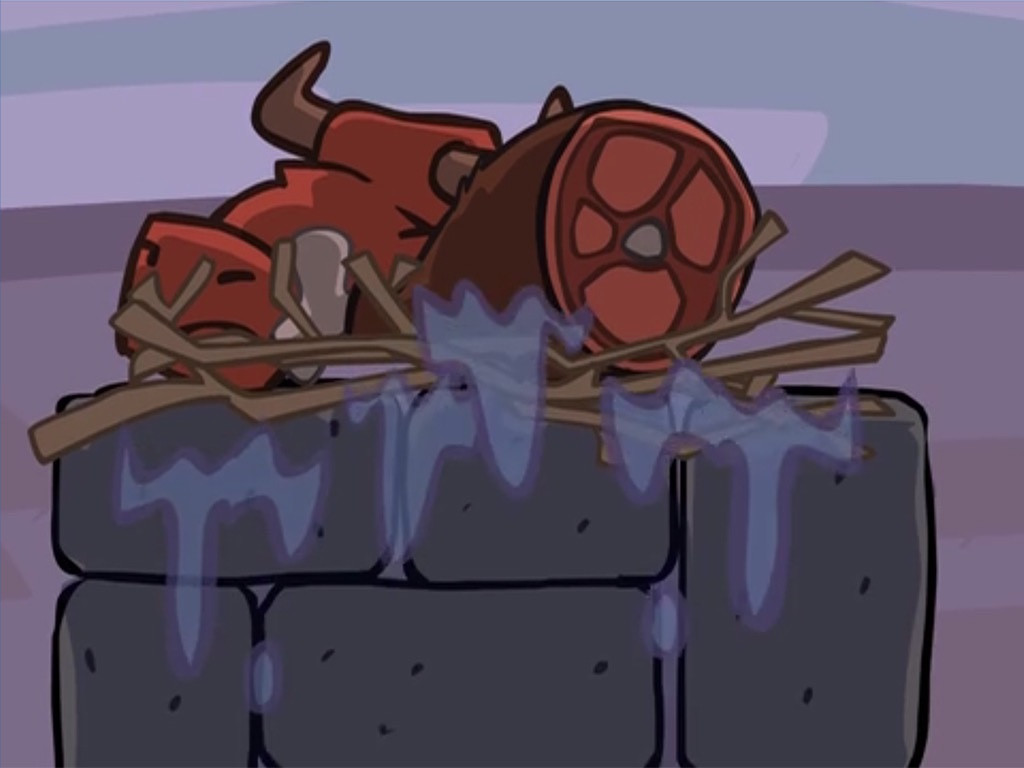 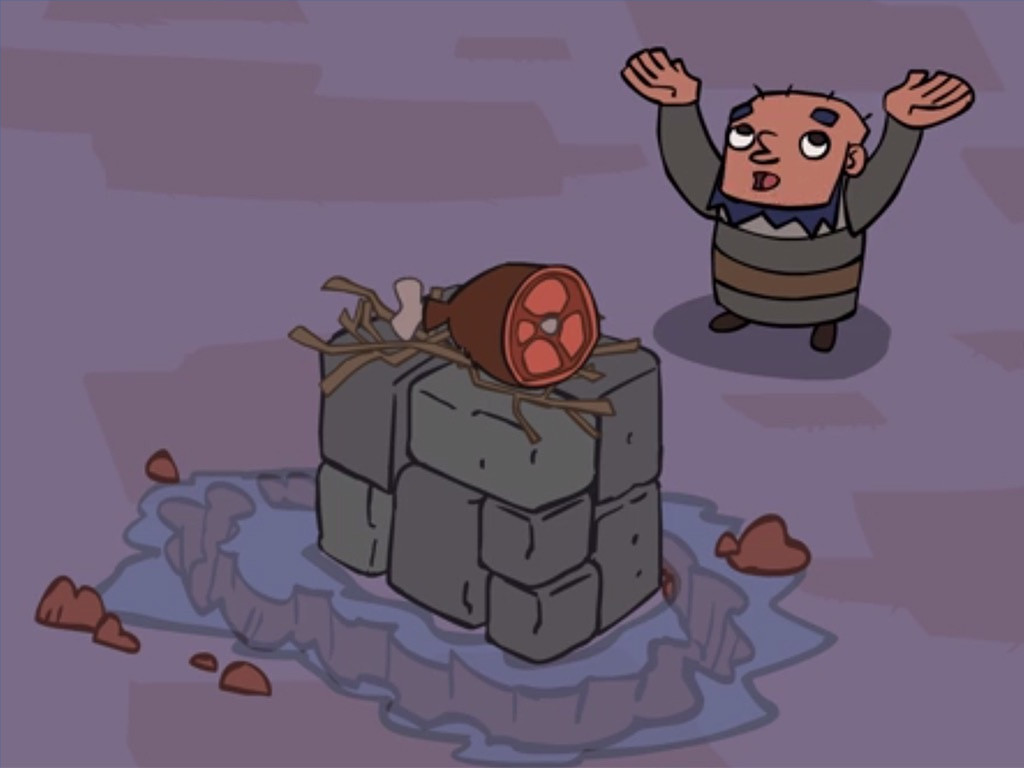 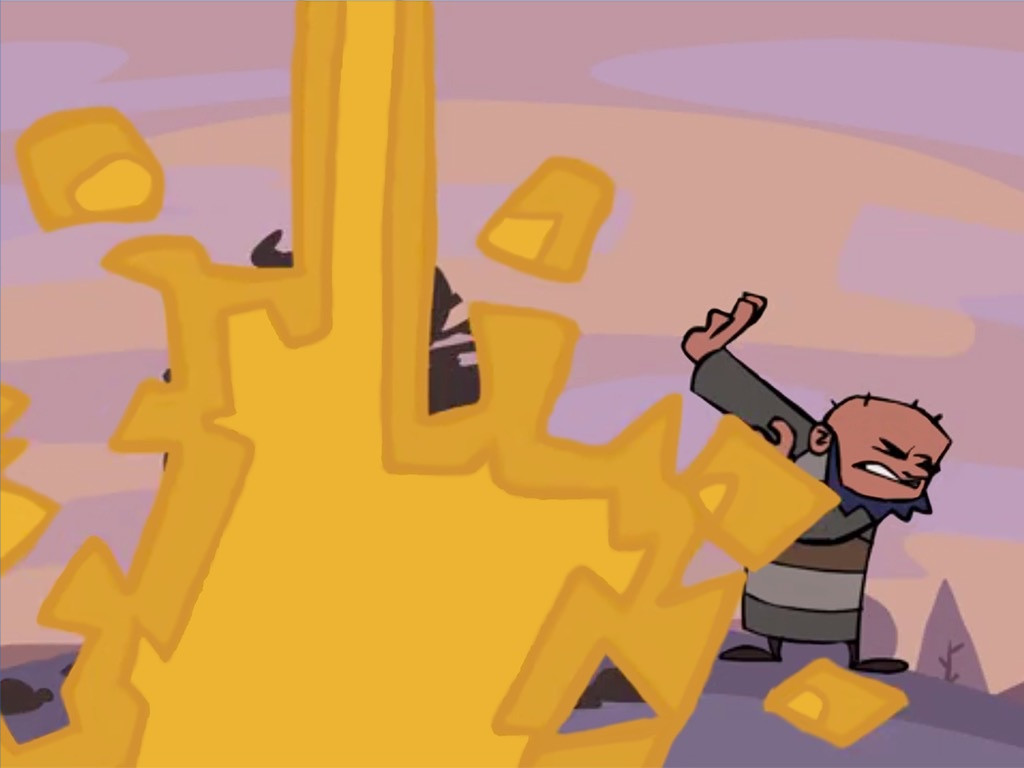 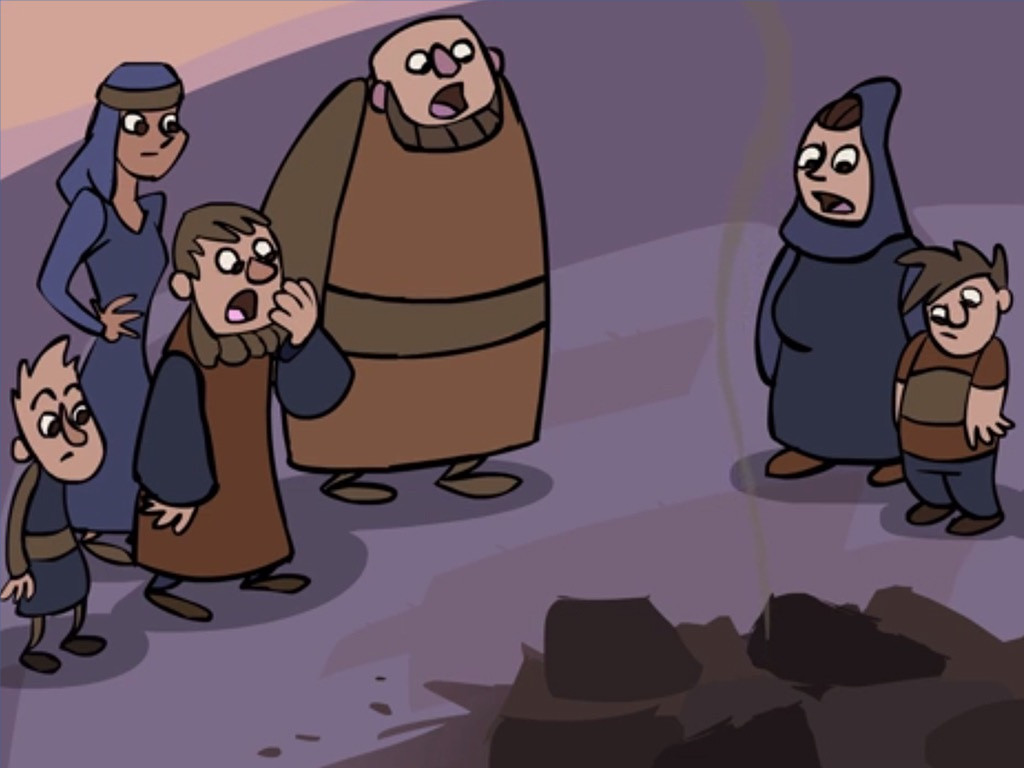 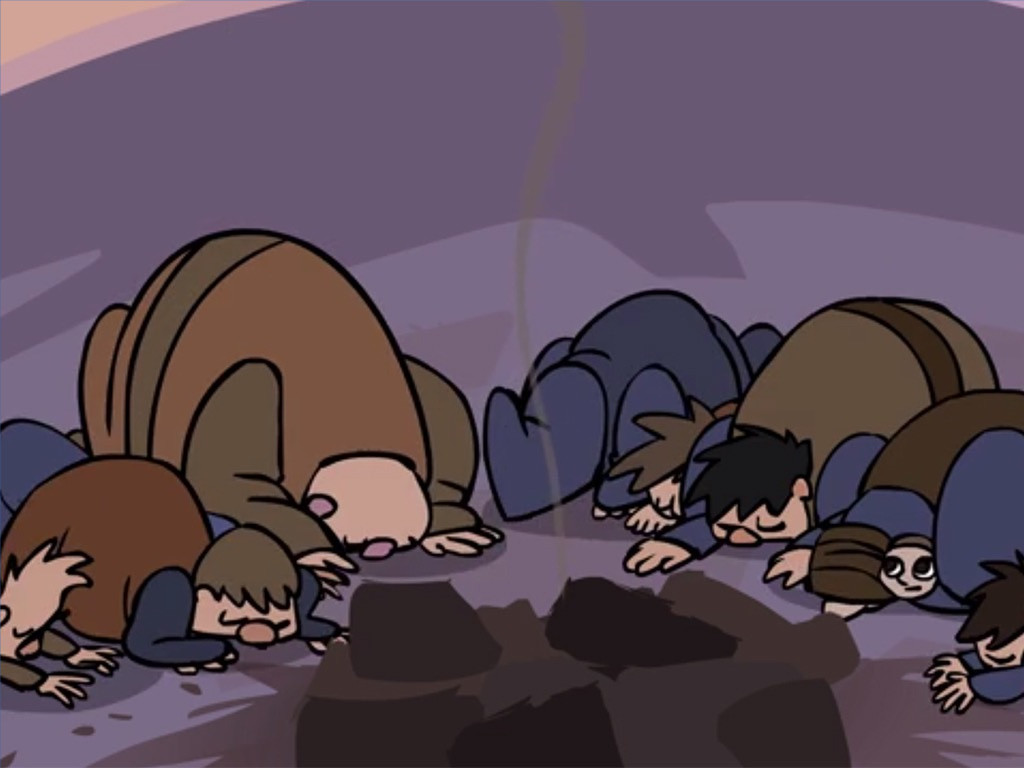 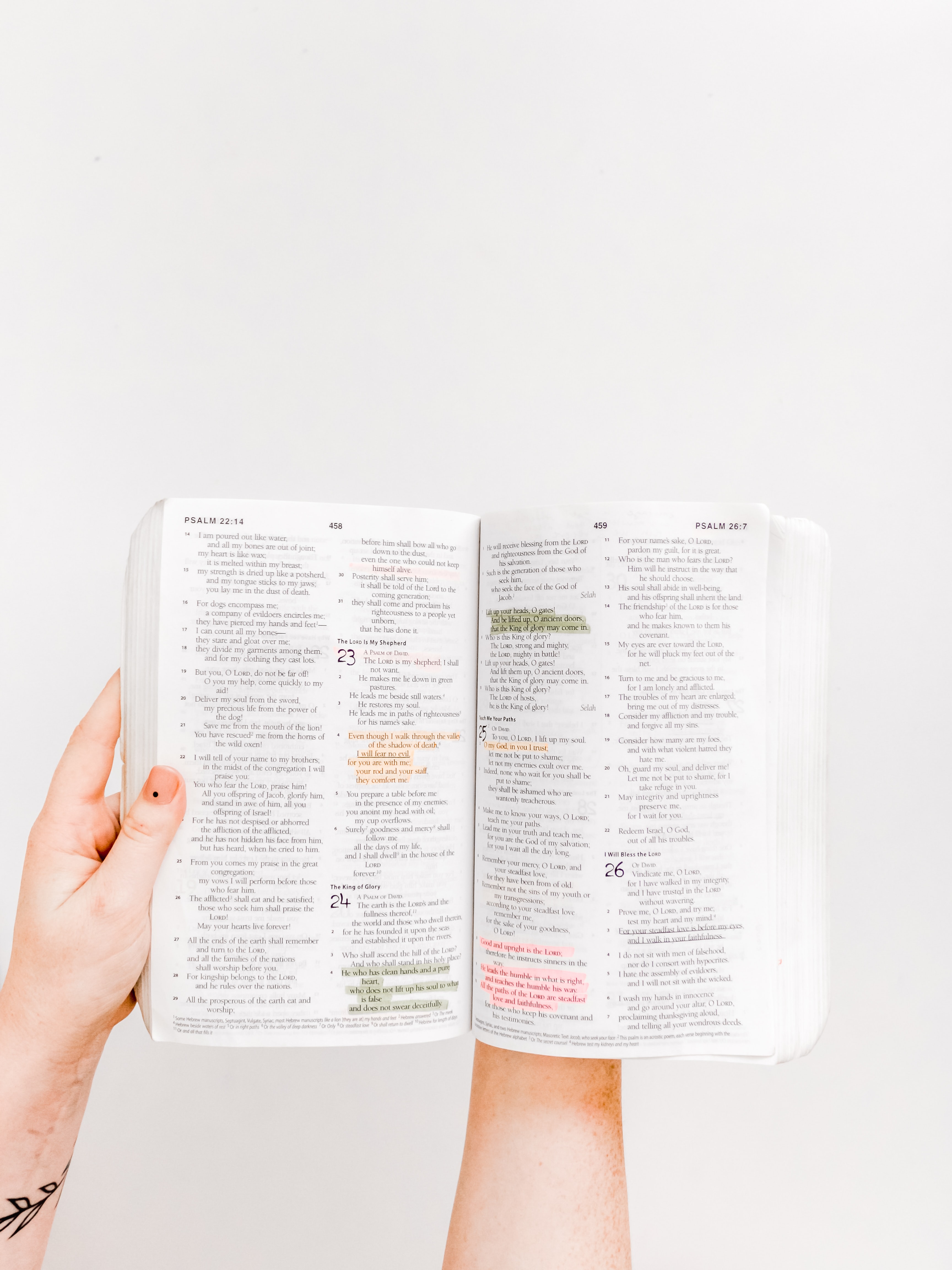 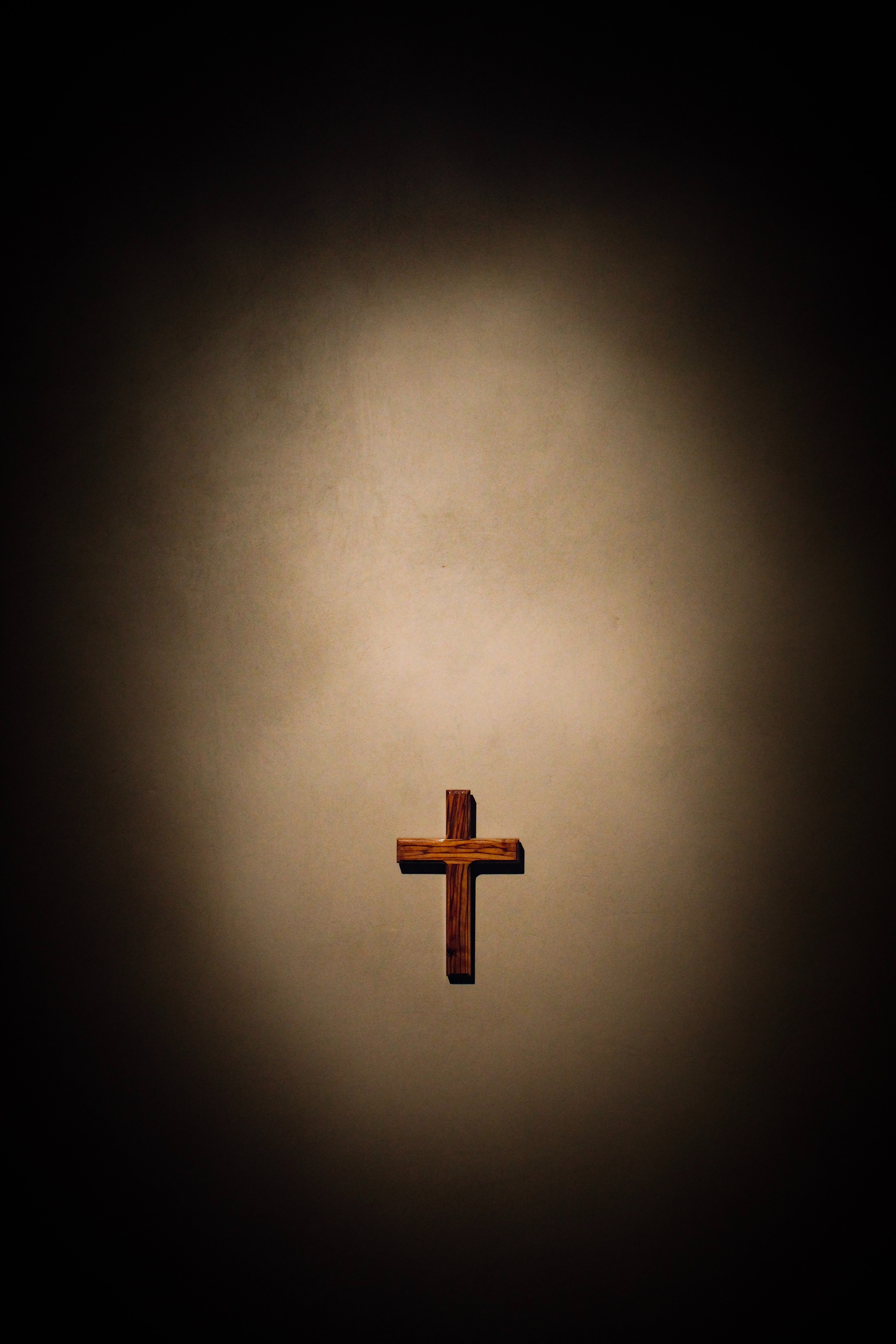 God 
shows his 
power through…
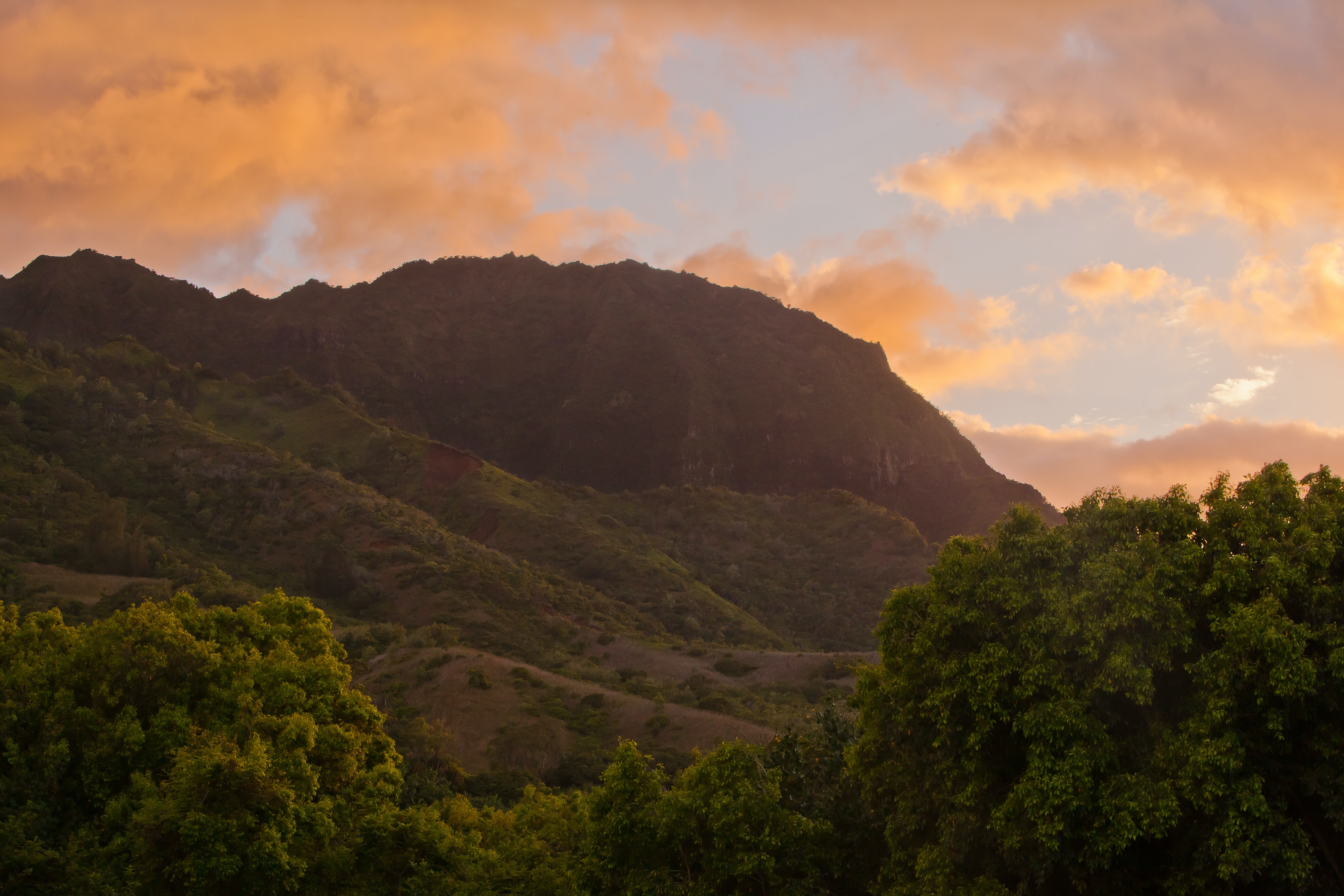 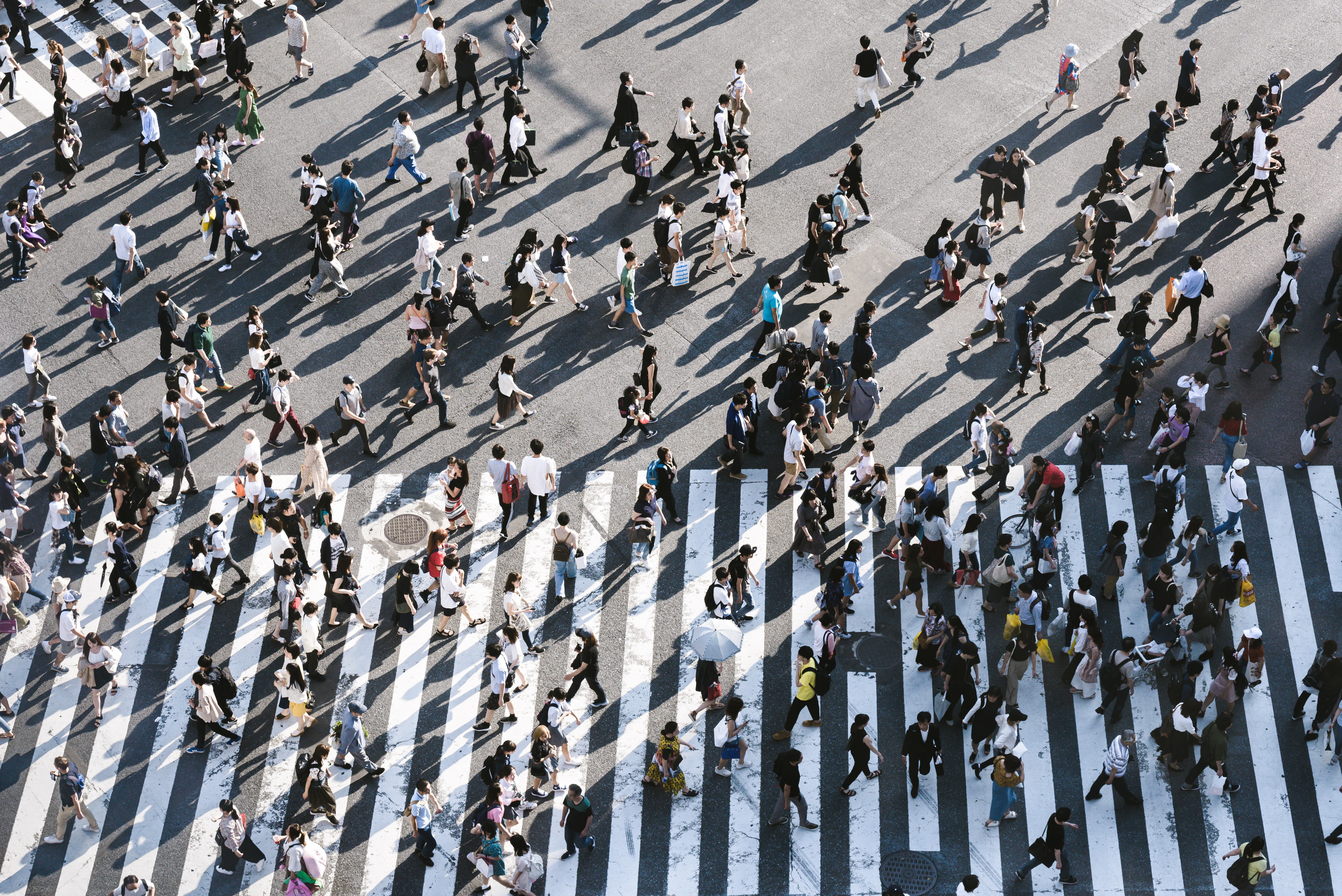 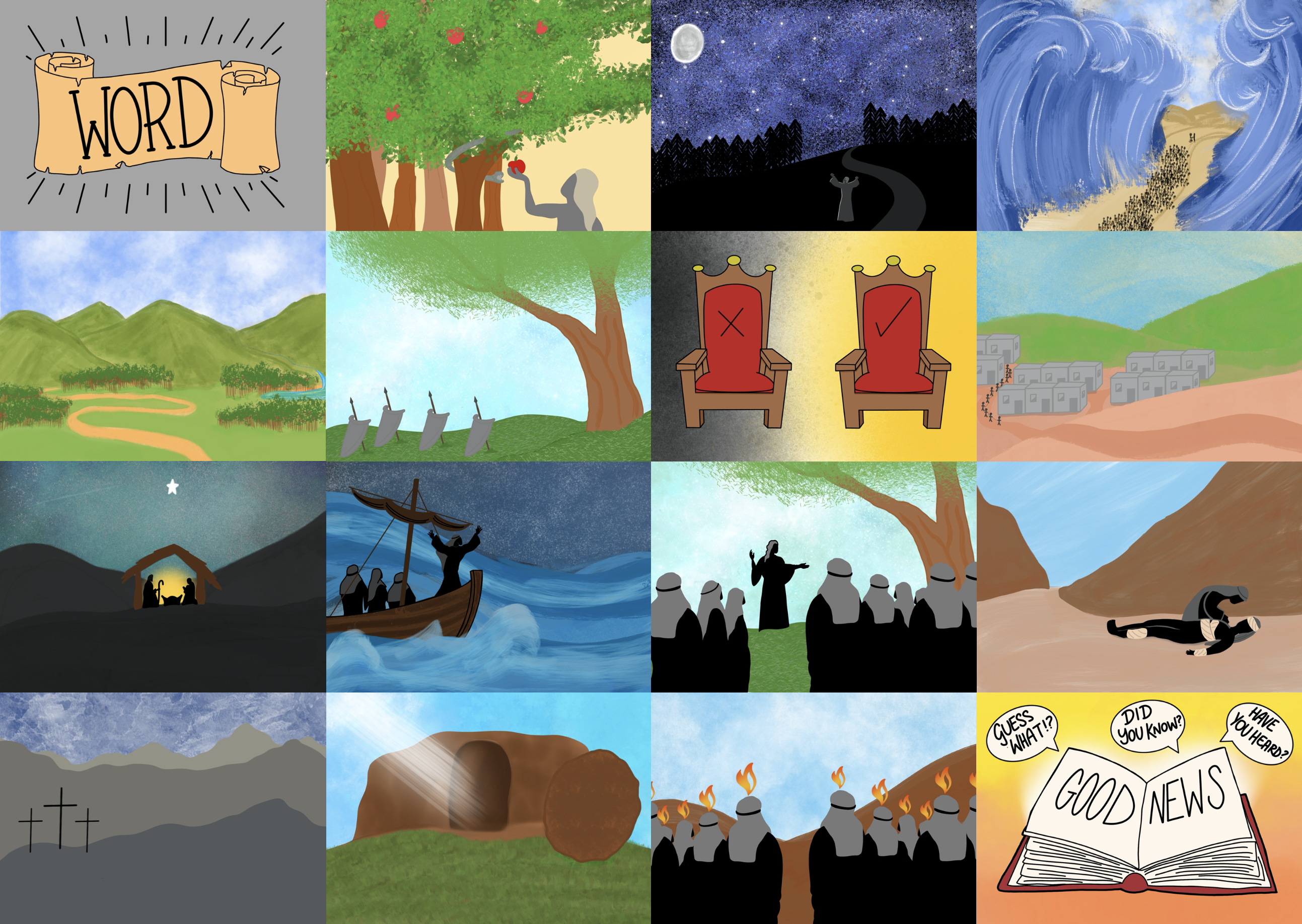 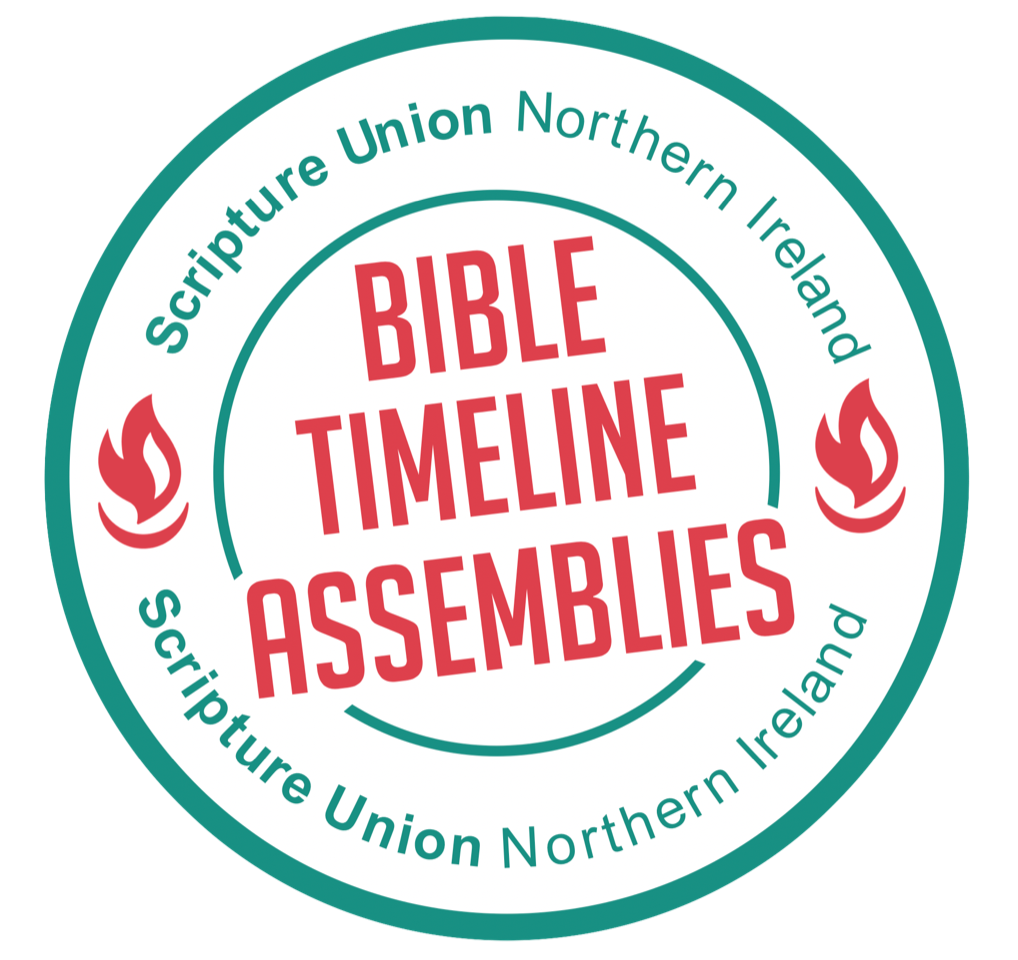 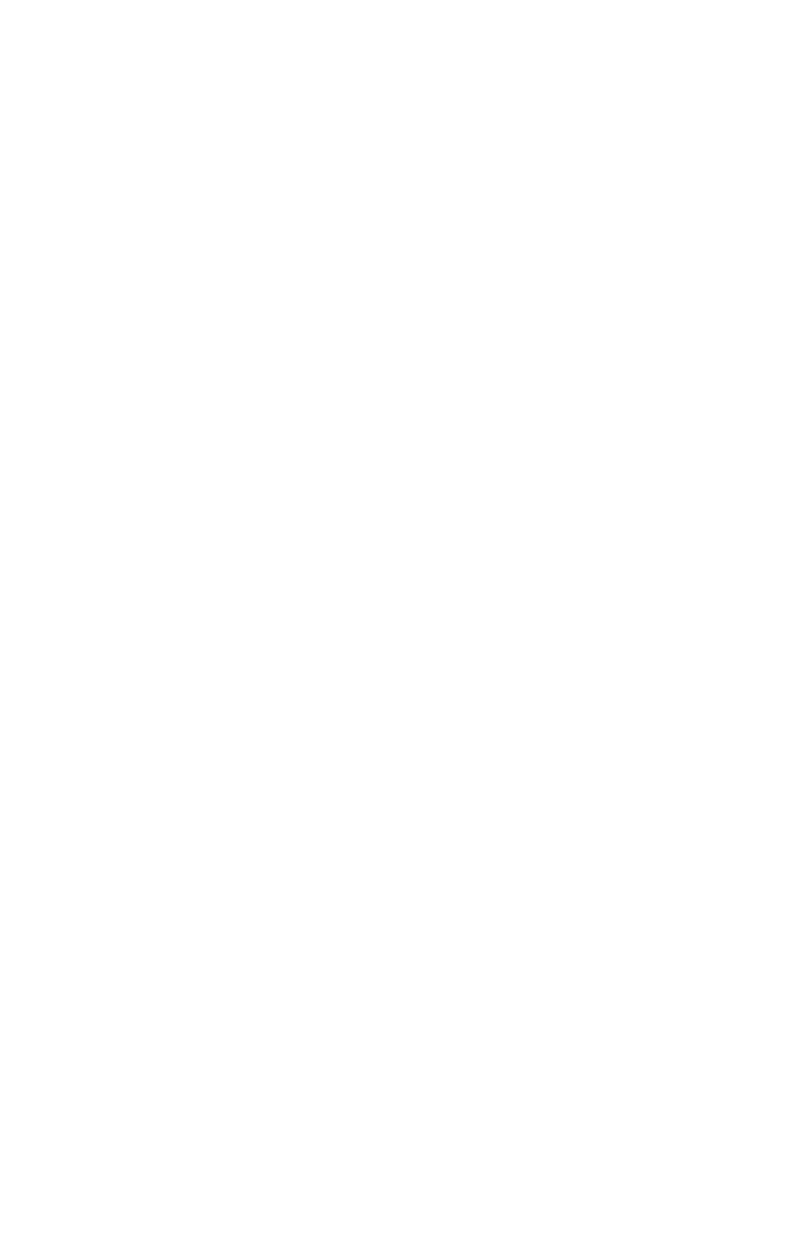